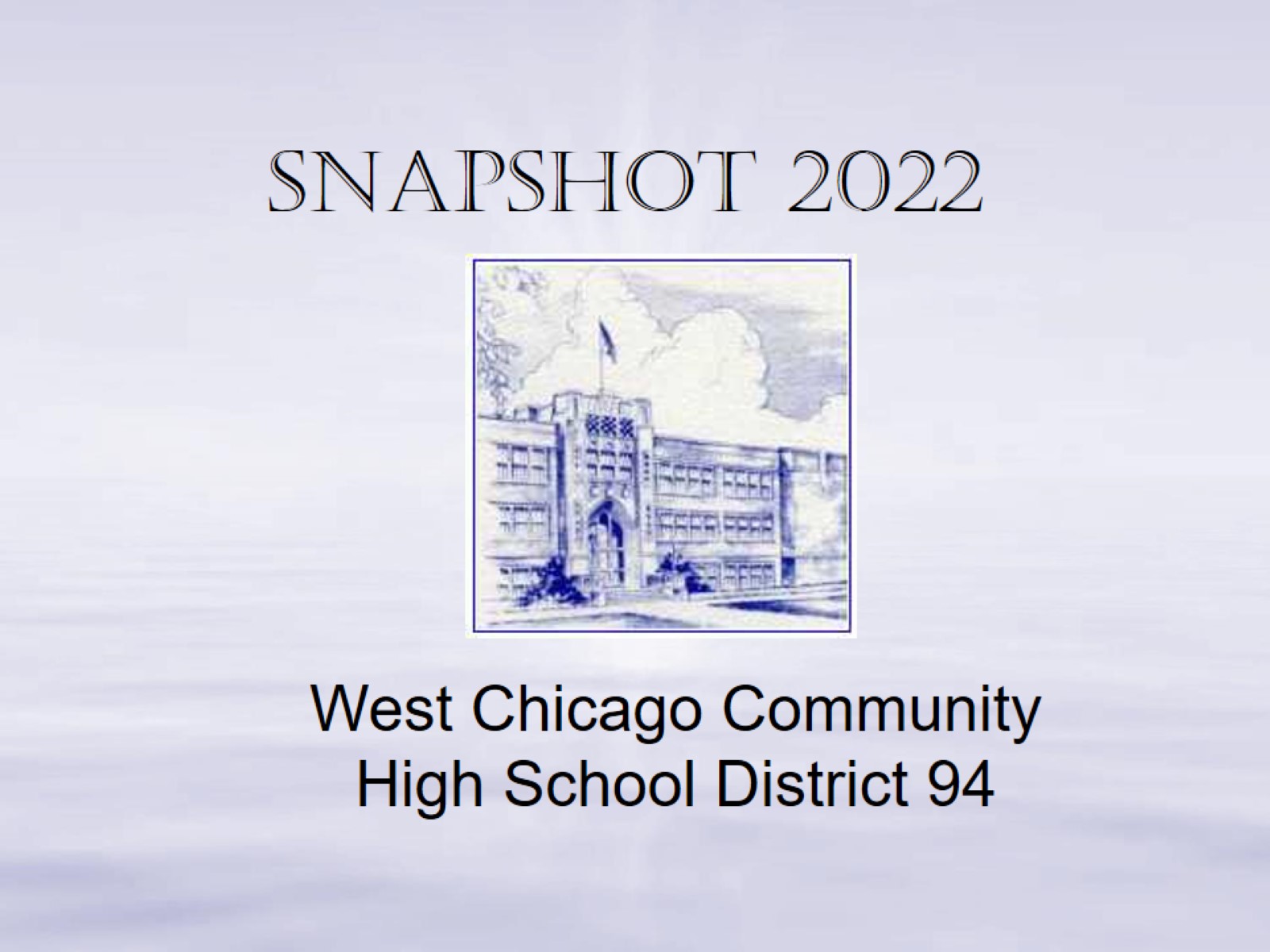 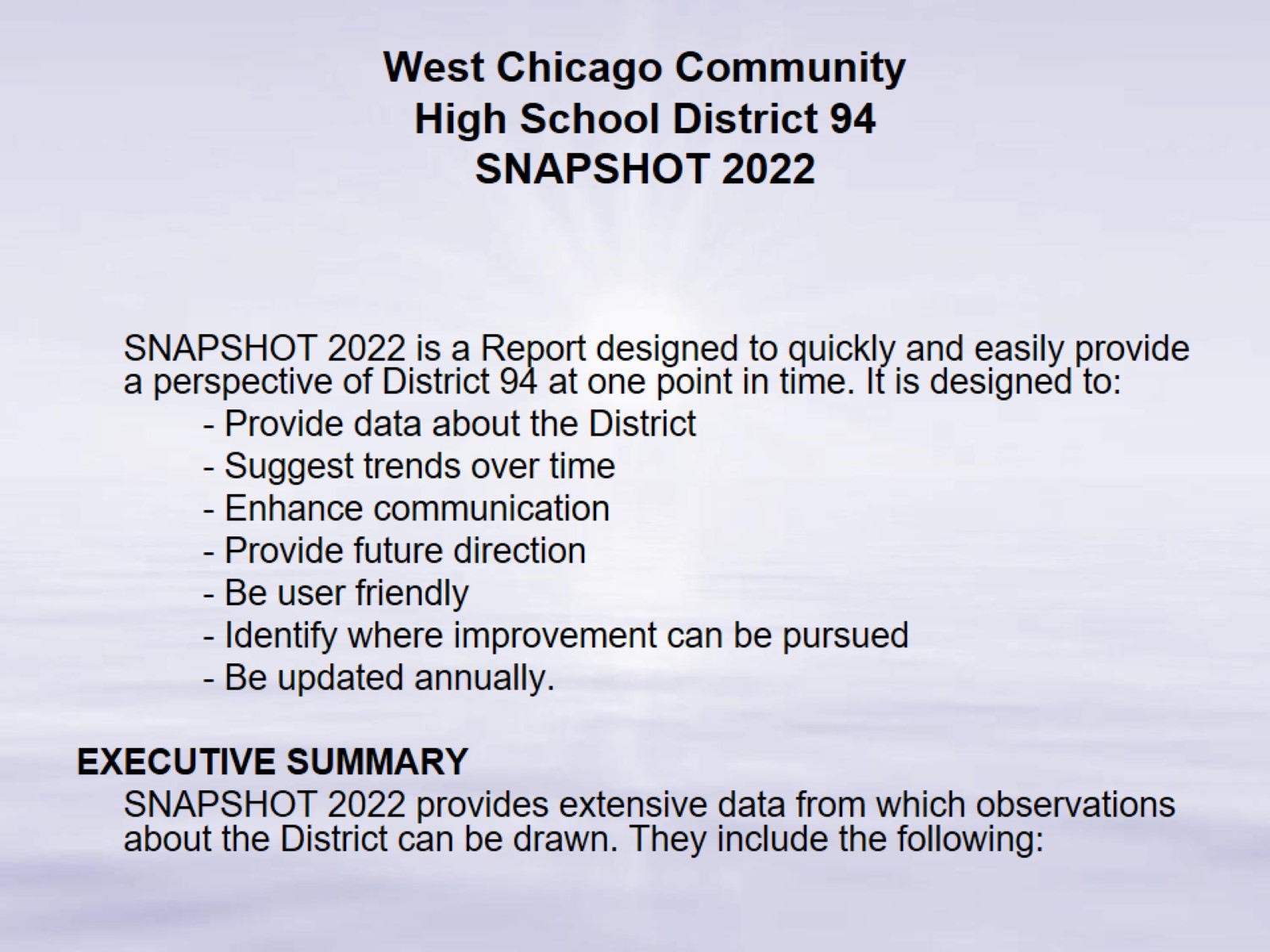 West Chicago Community High School District 94SNAPSHOT 2022
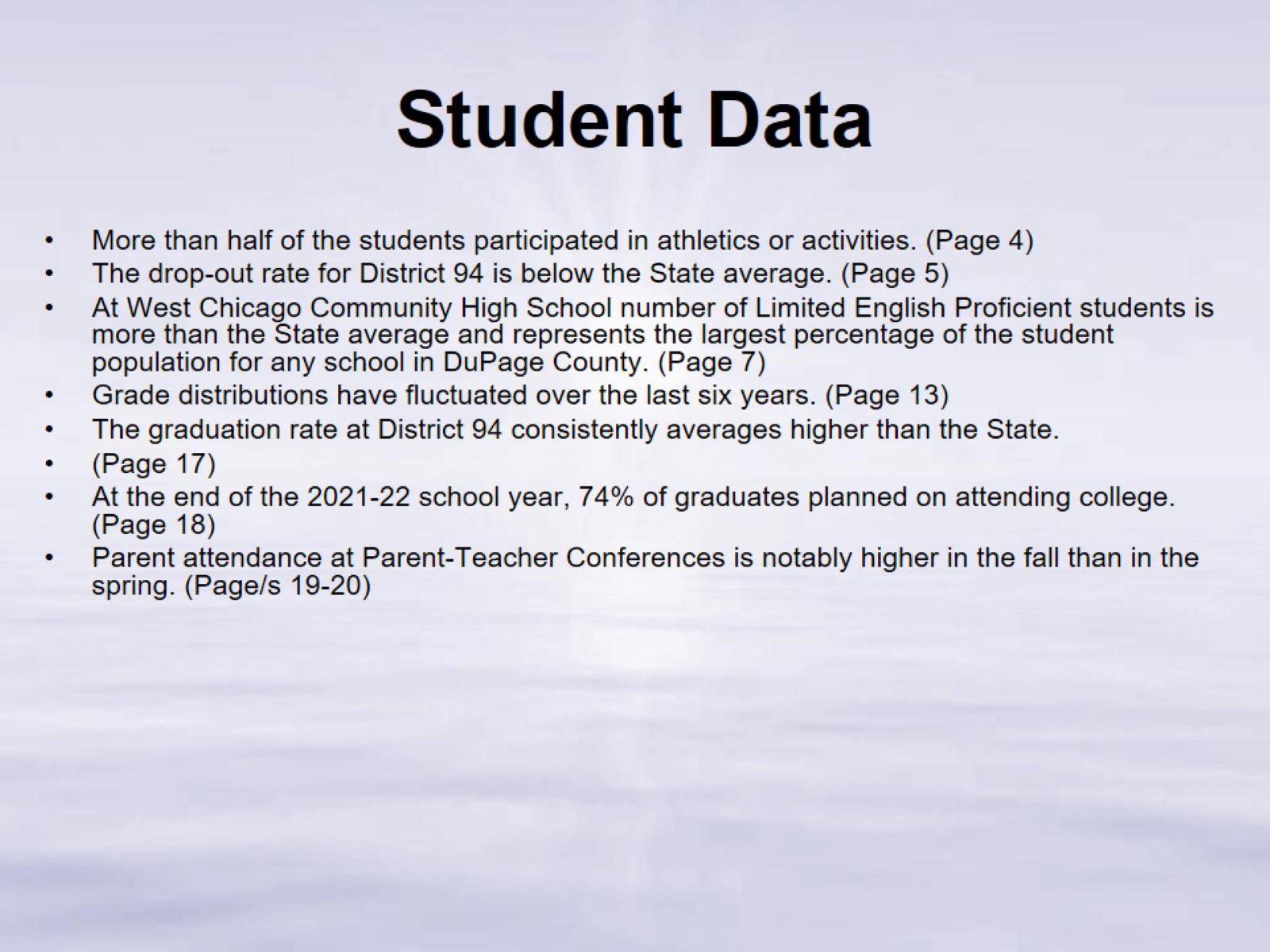 Student Data
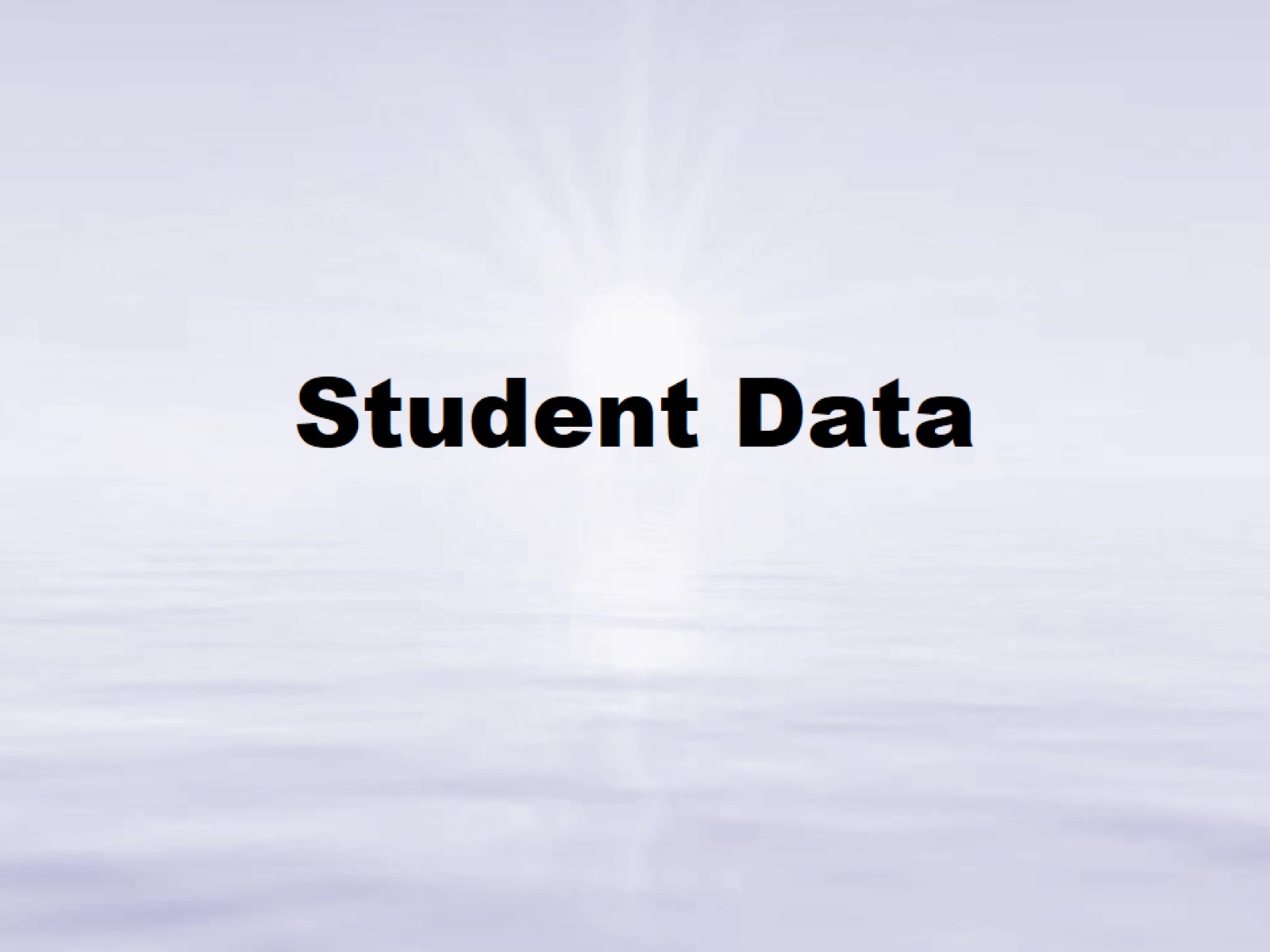 Student Data
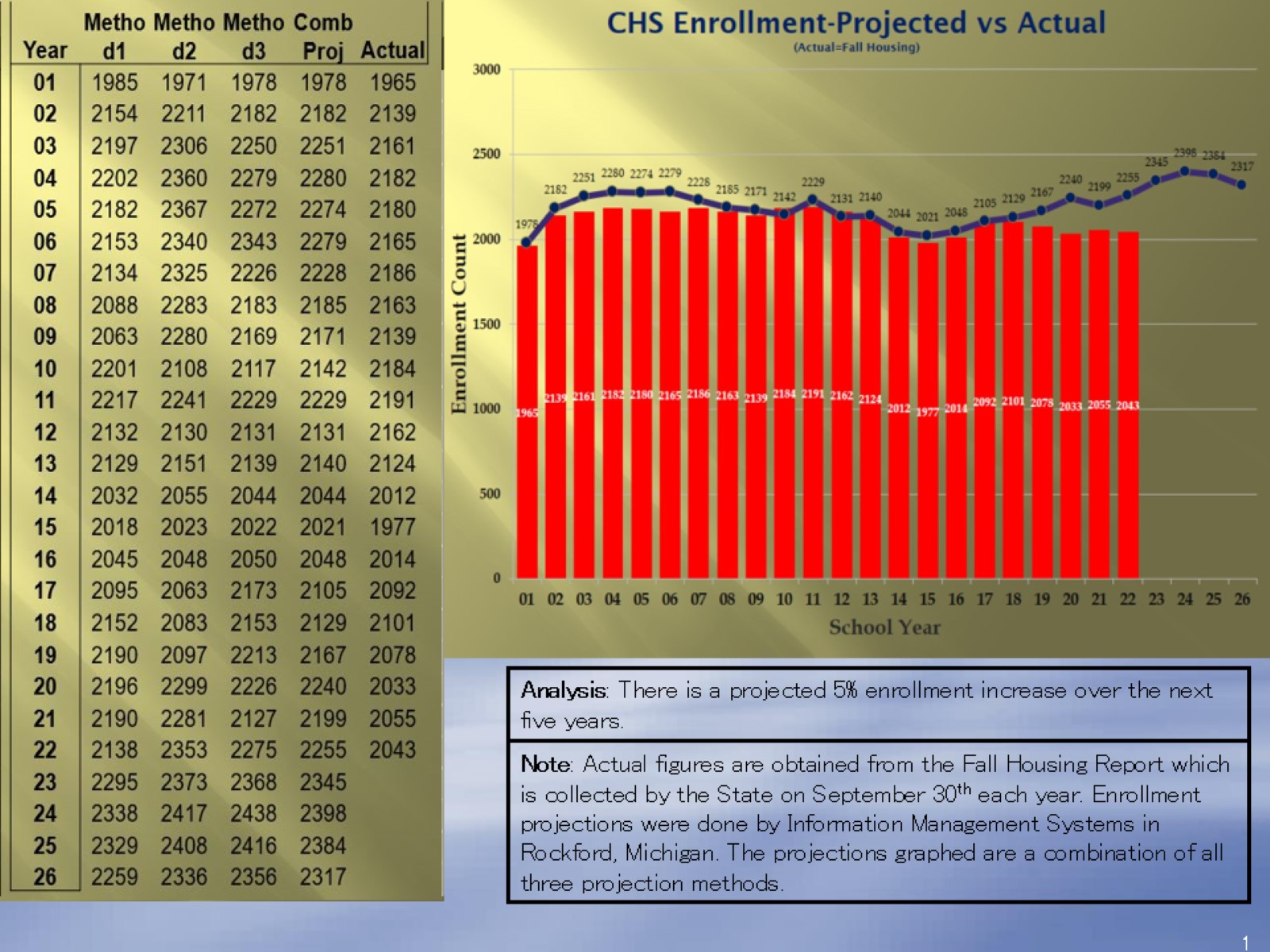 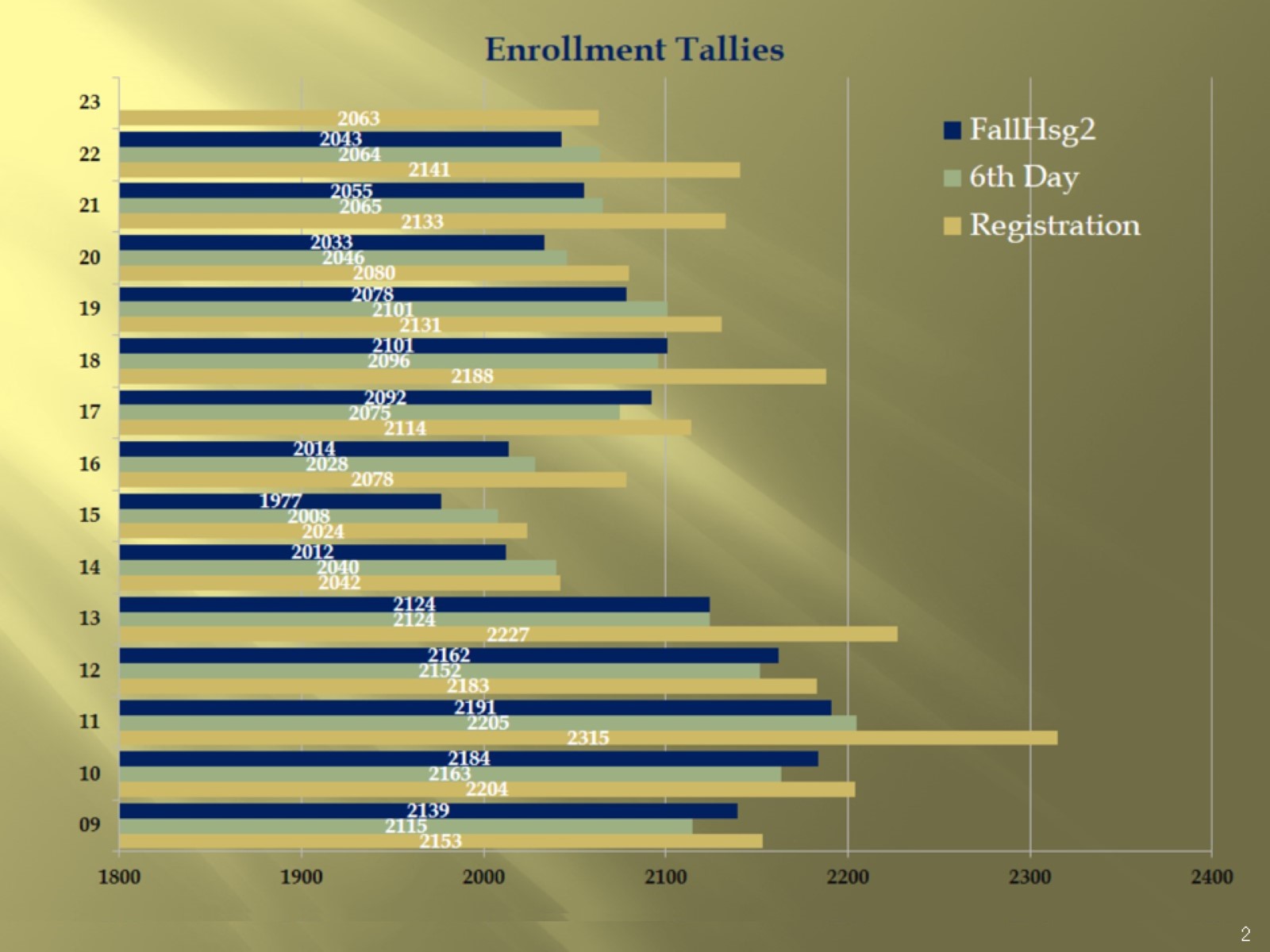 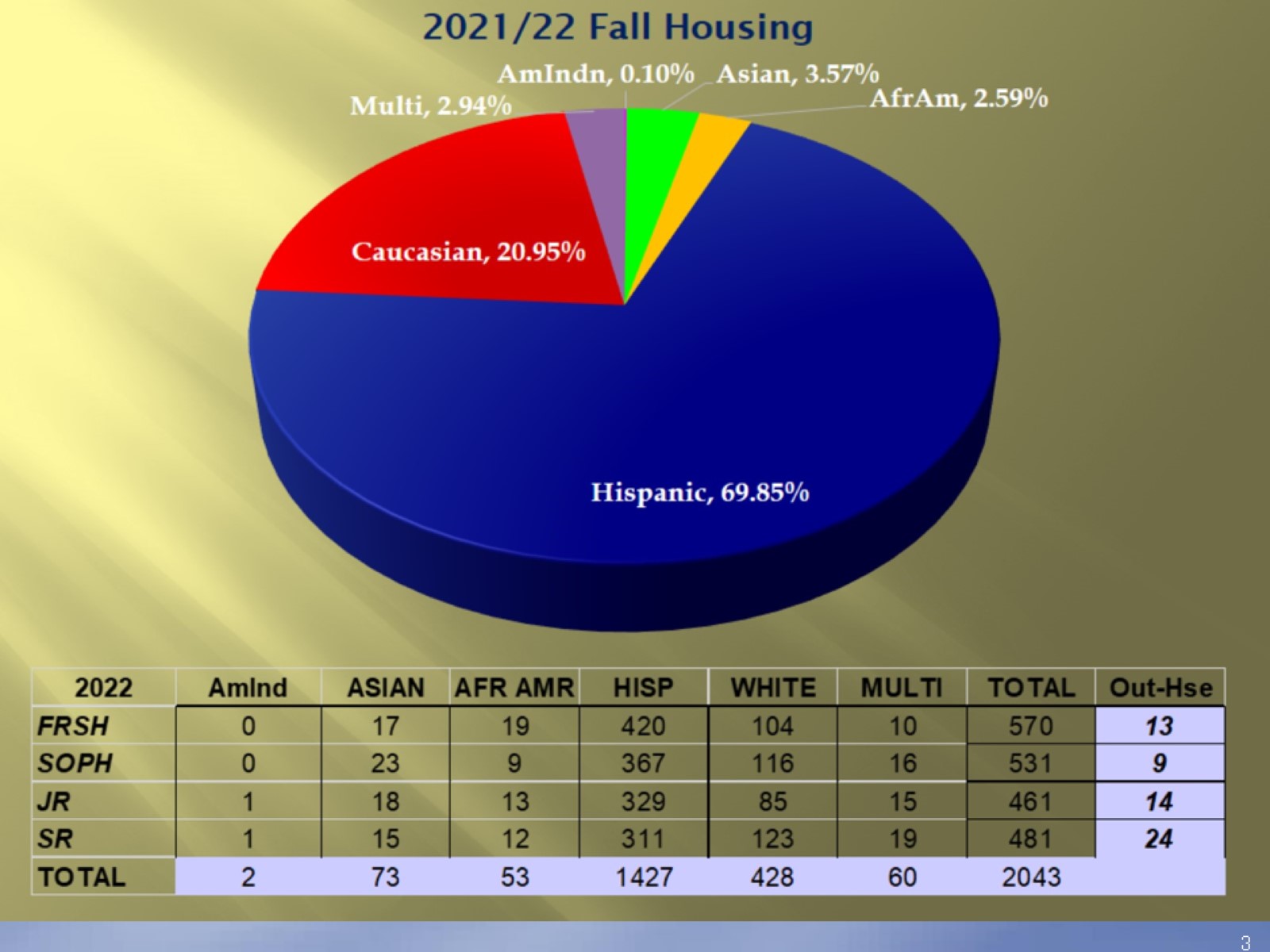 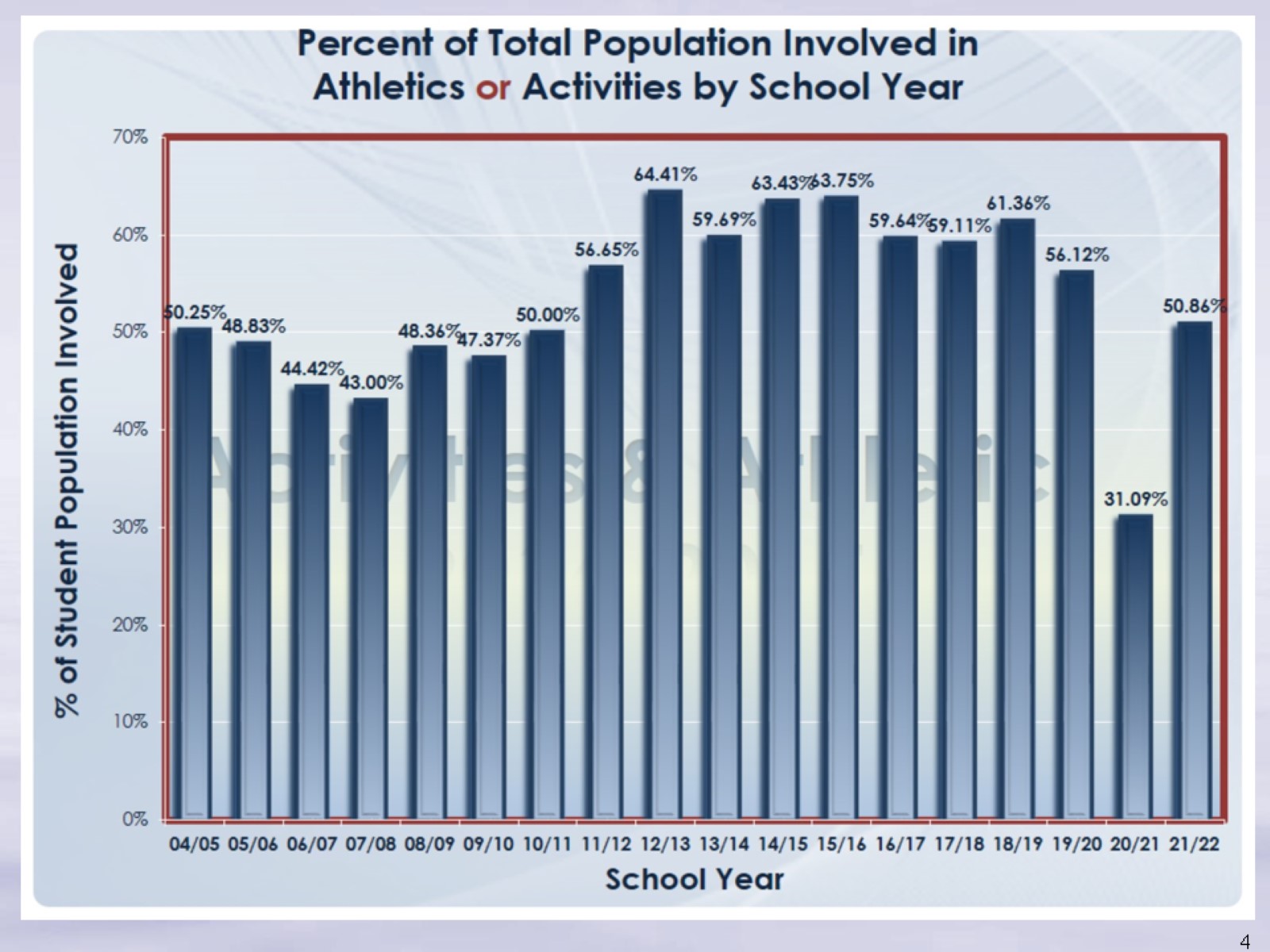 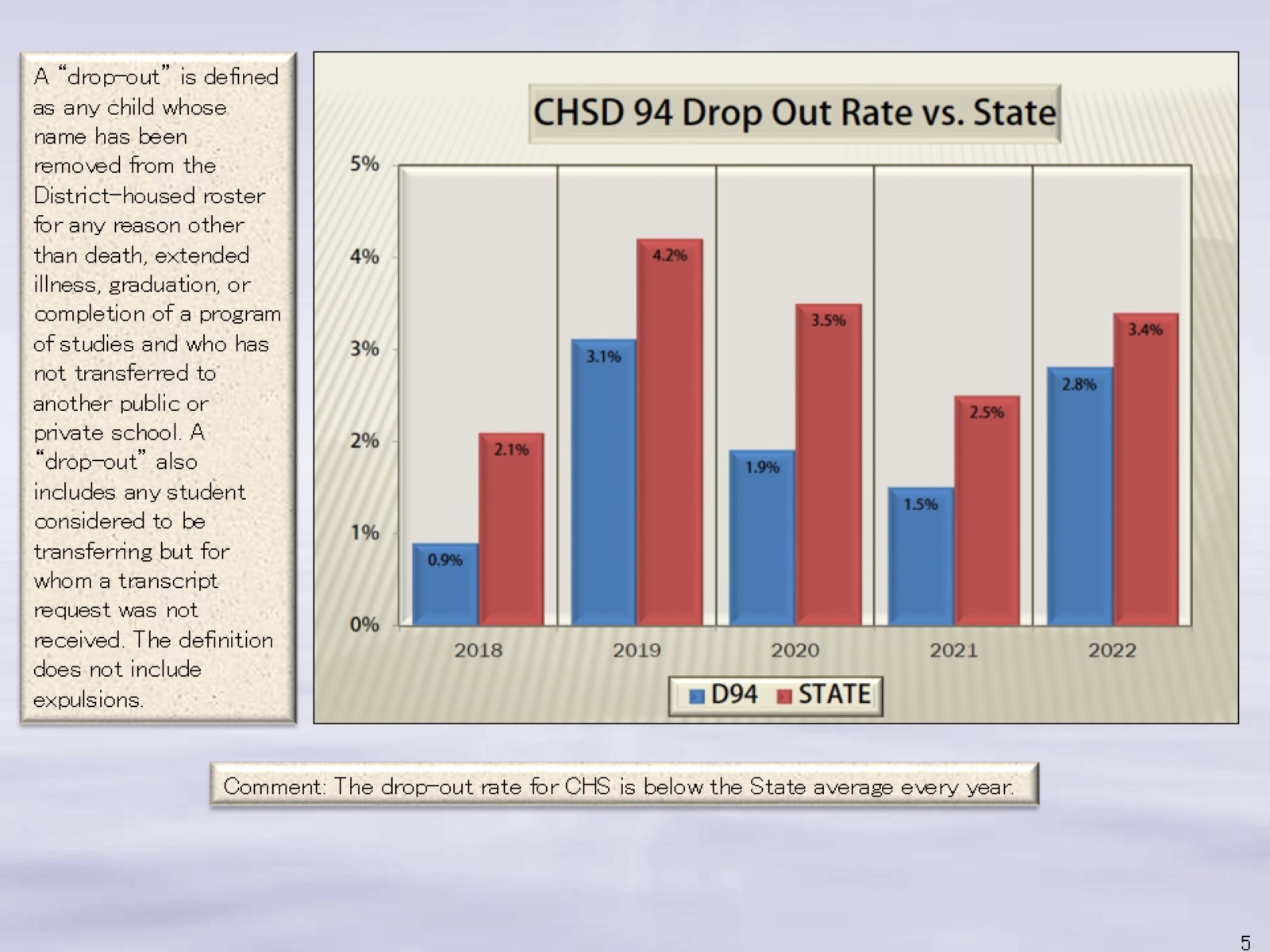 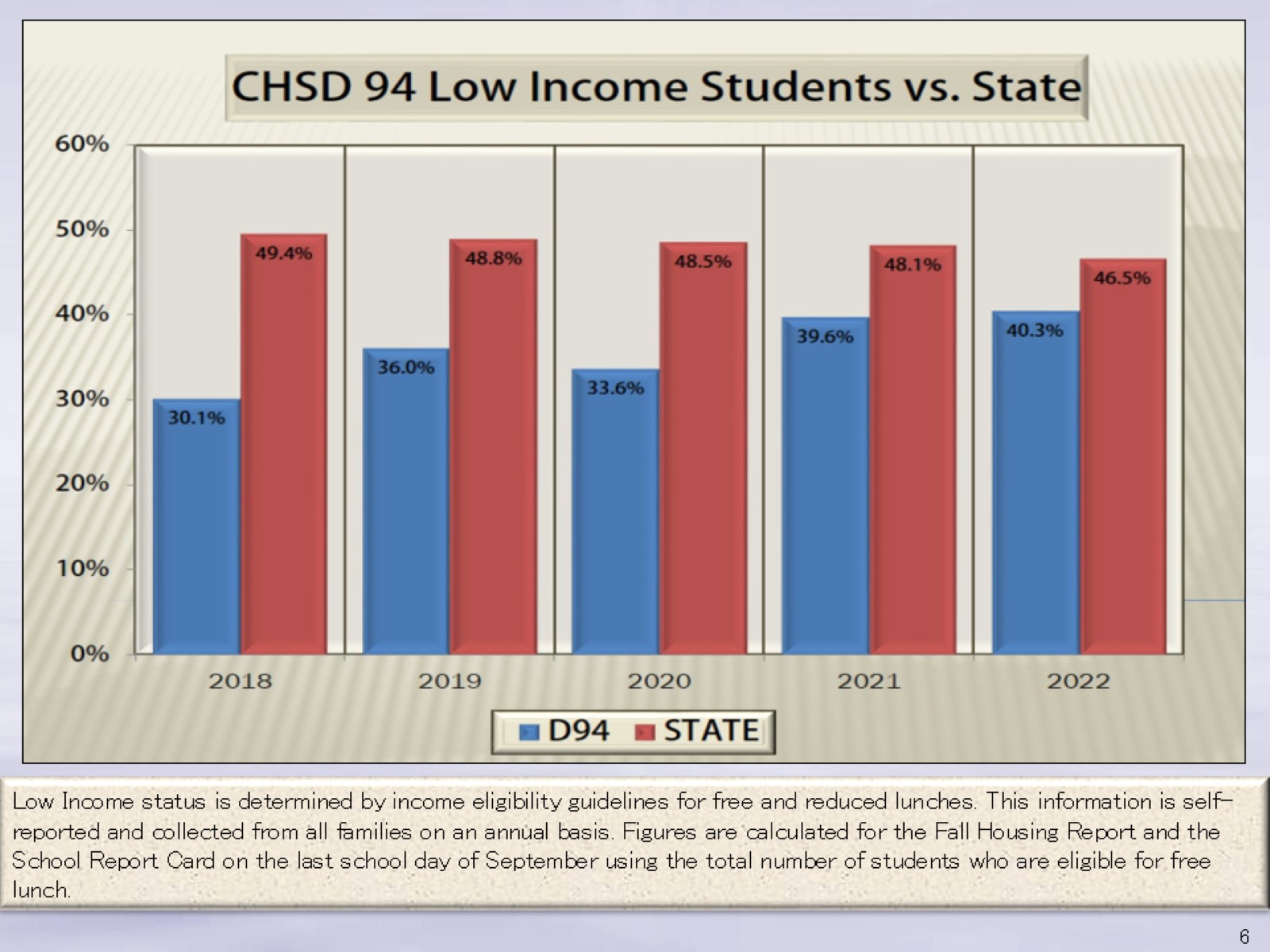 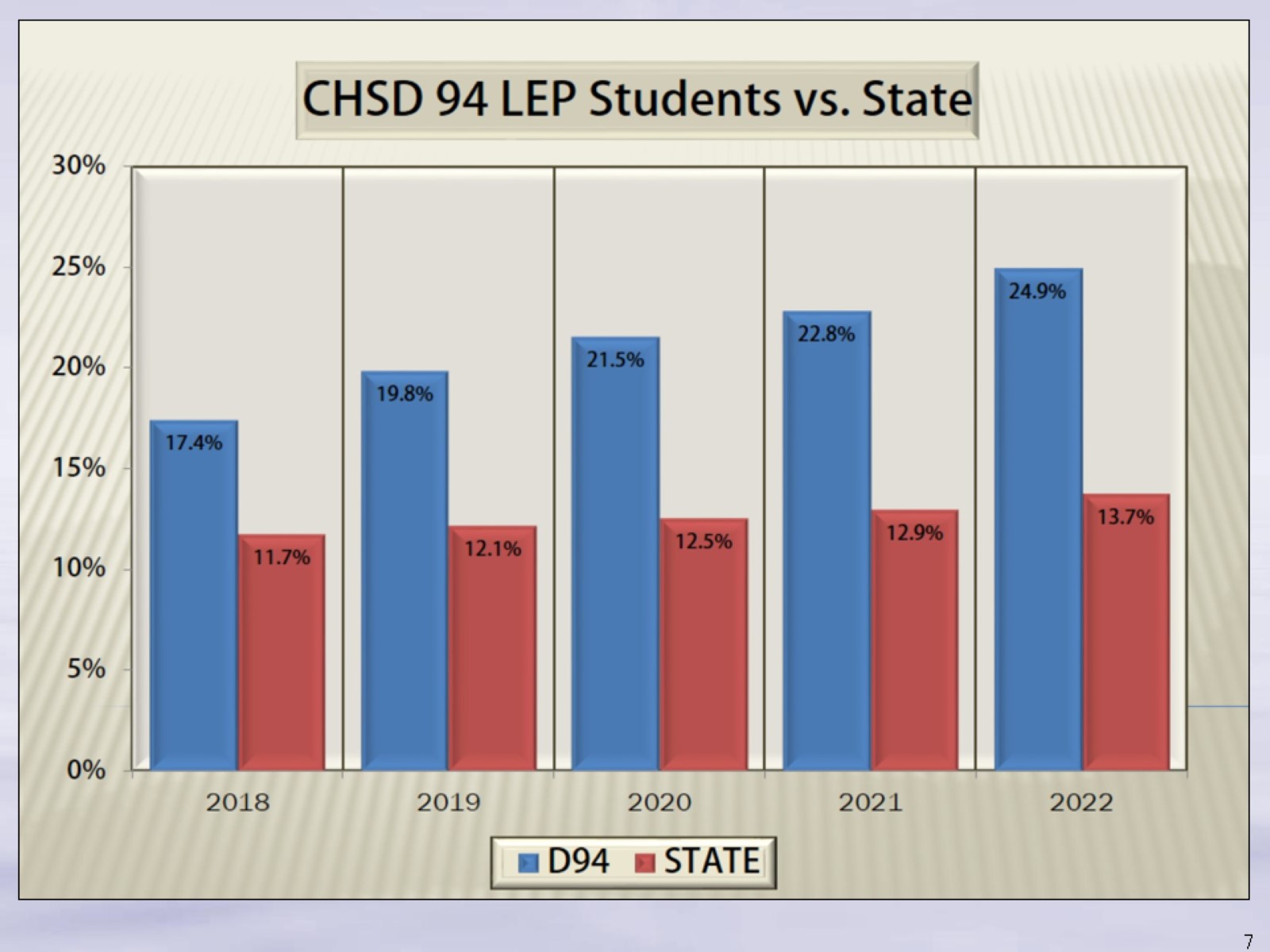 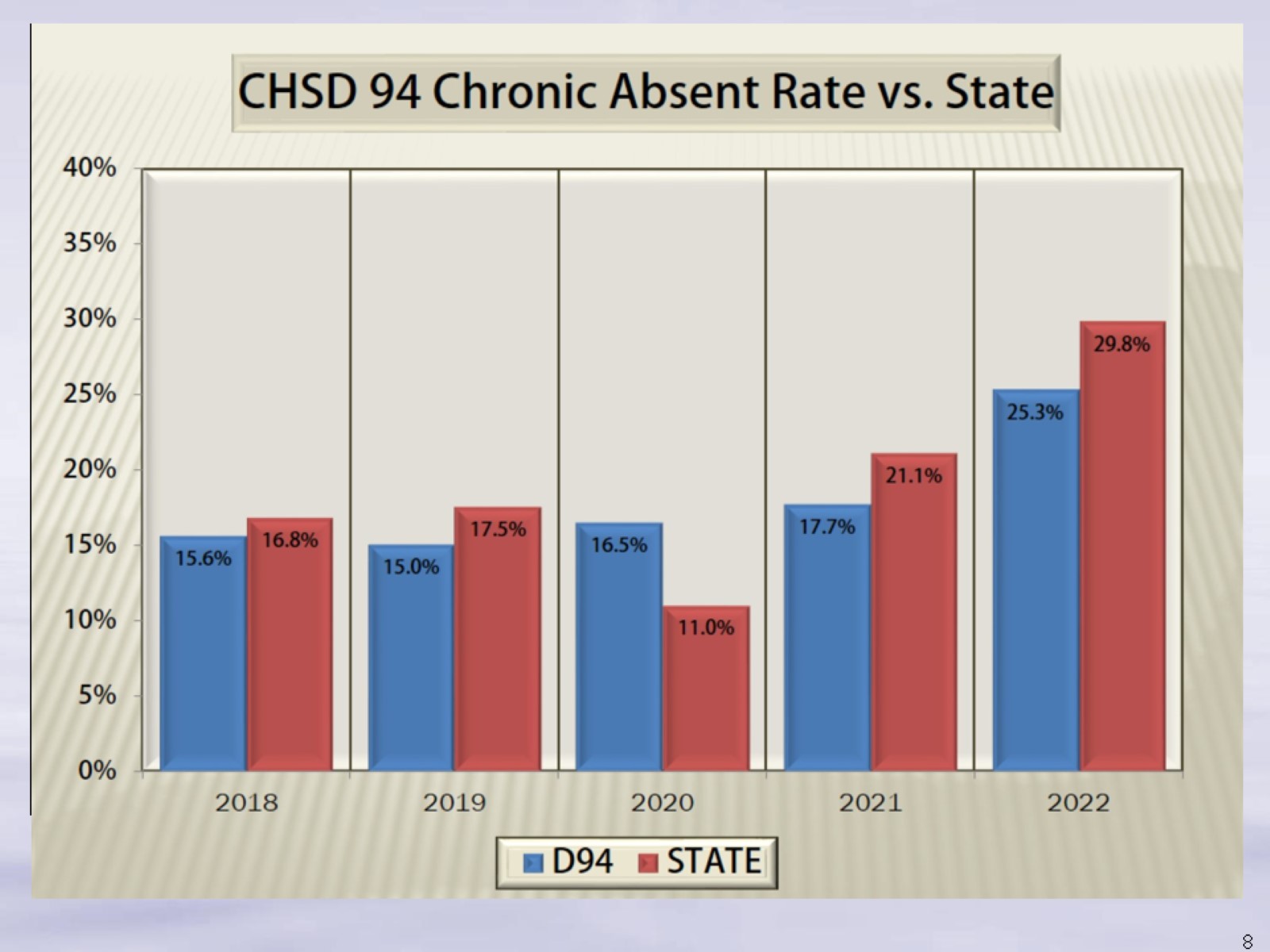 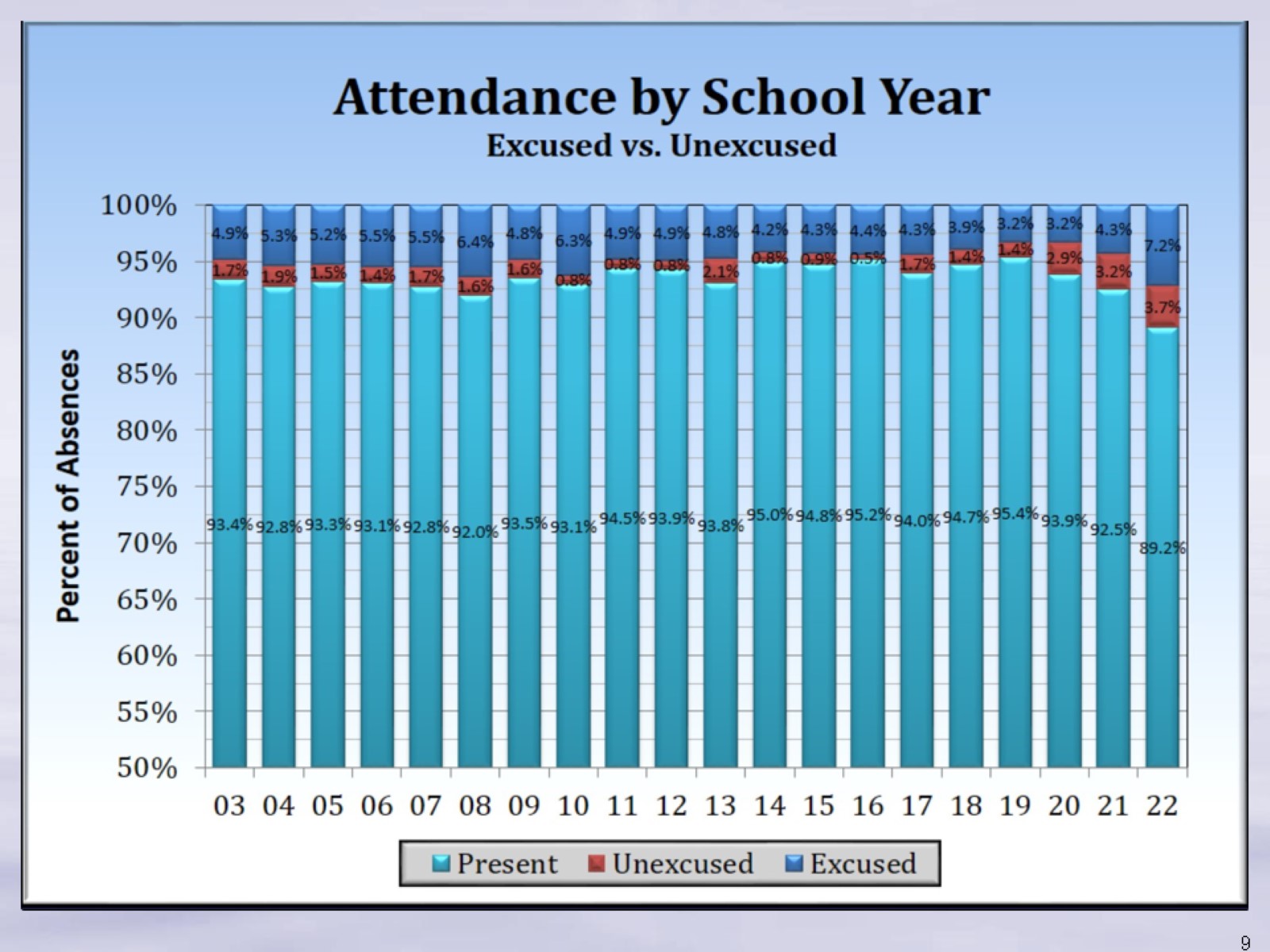 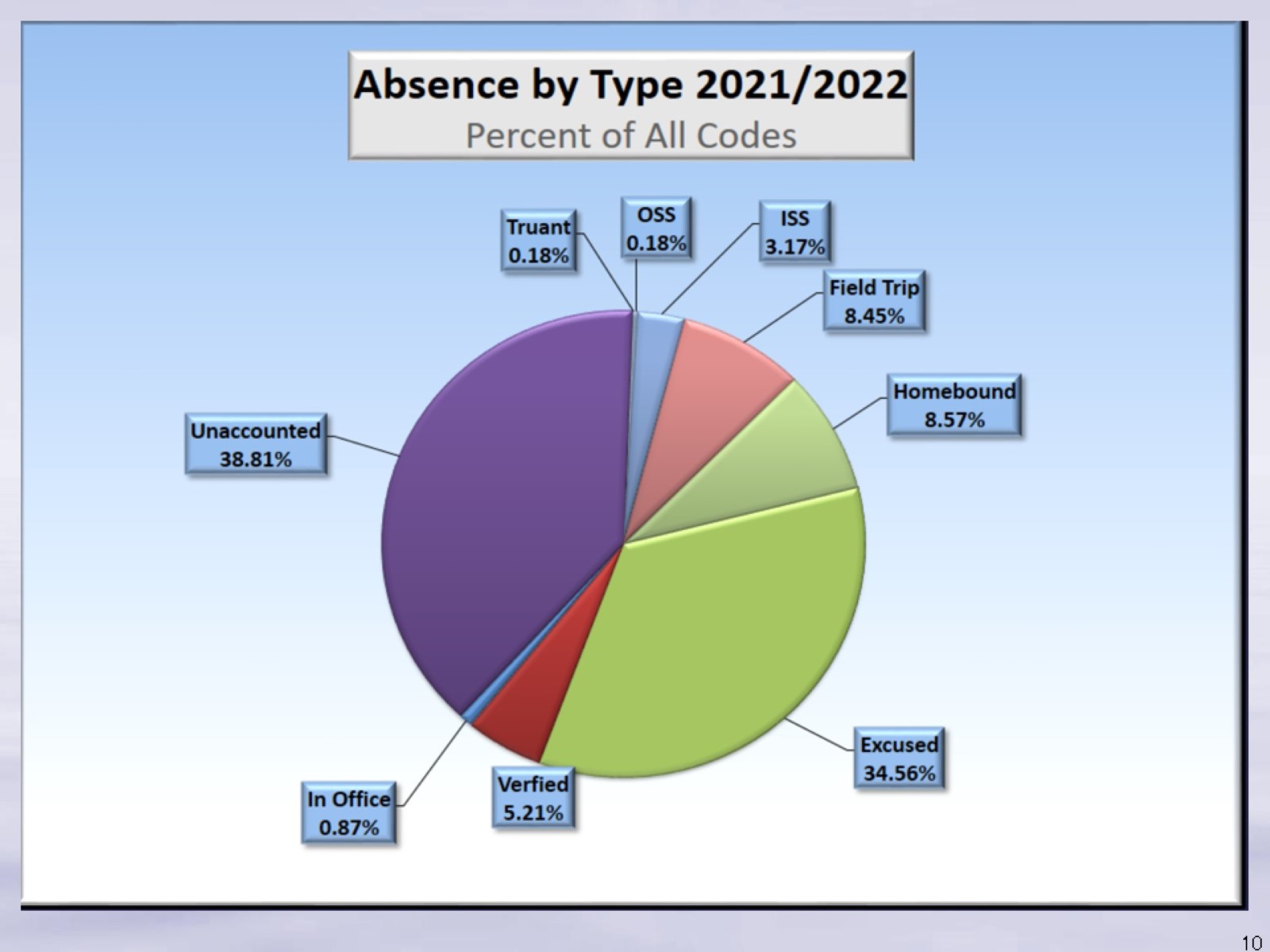 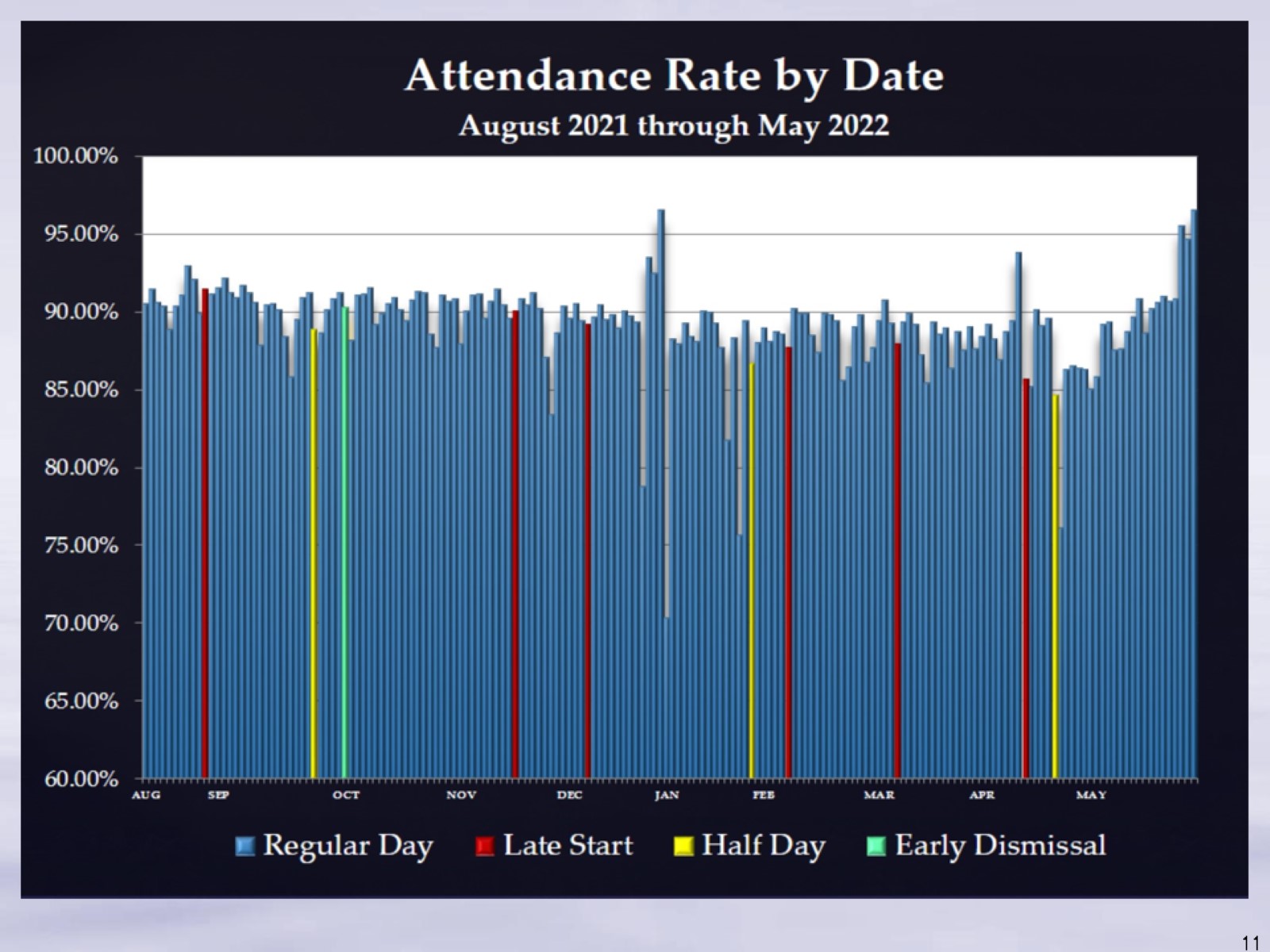 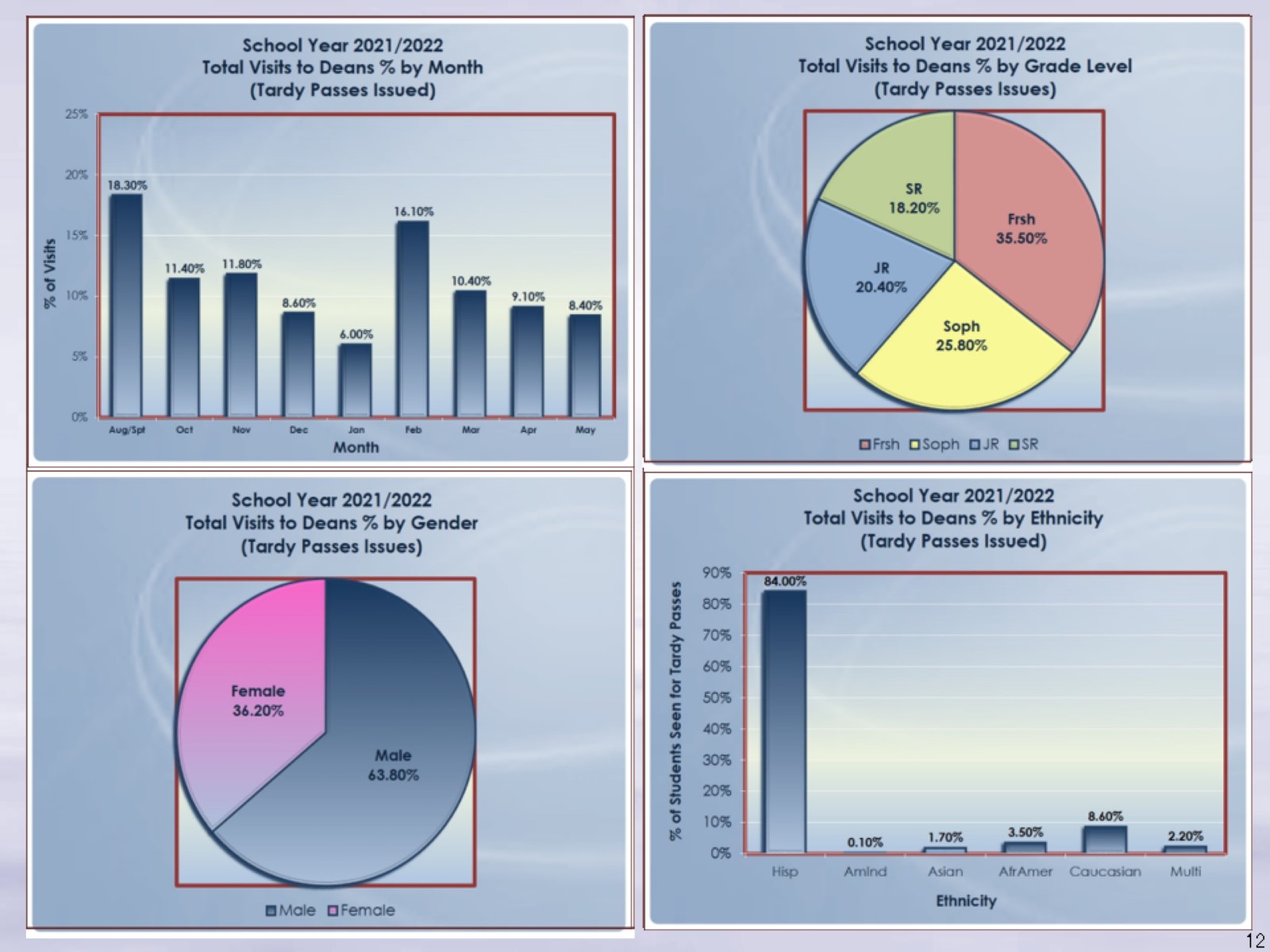 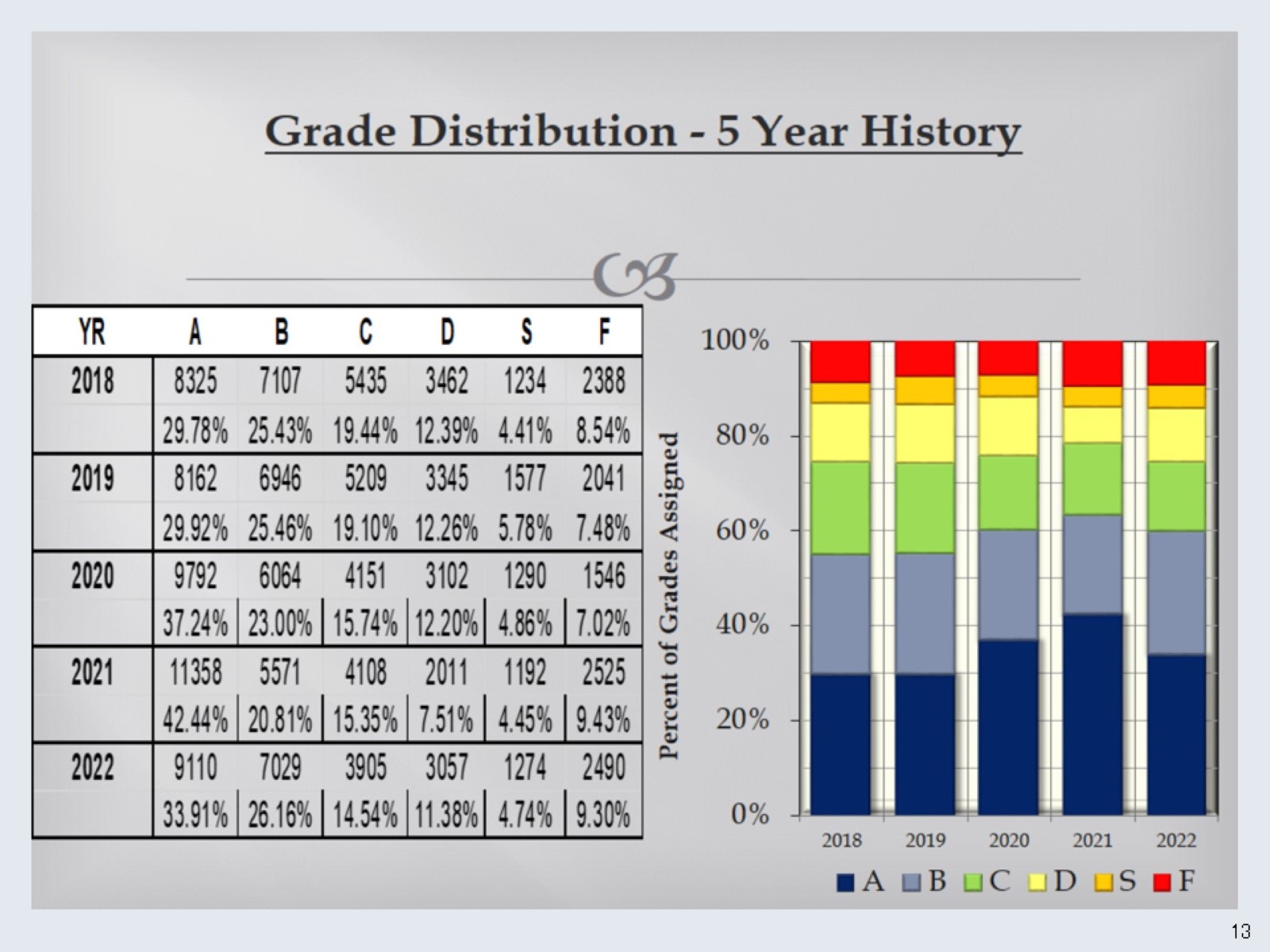 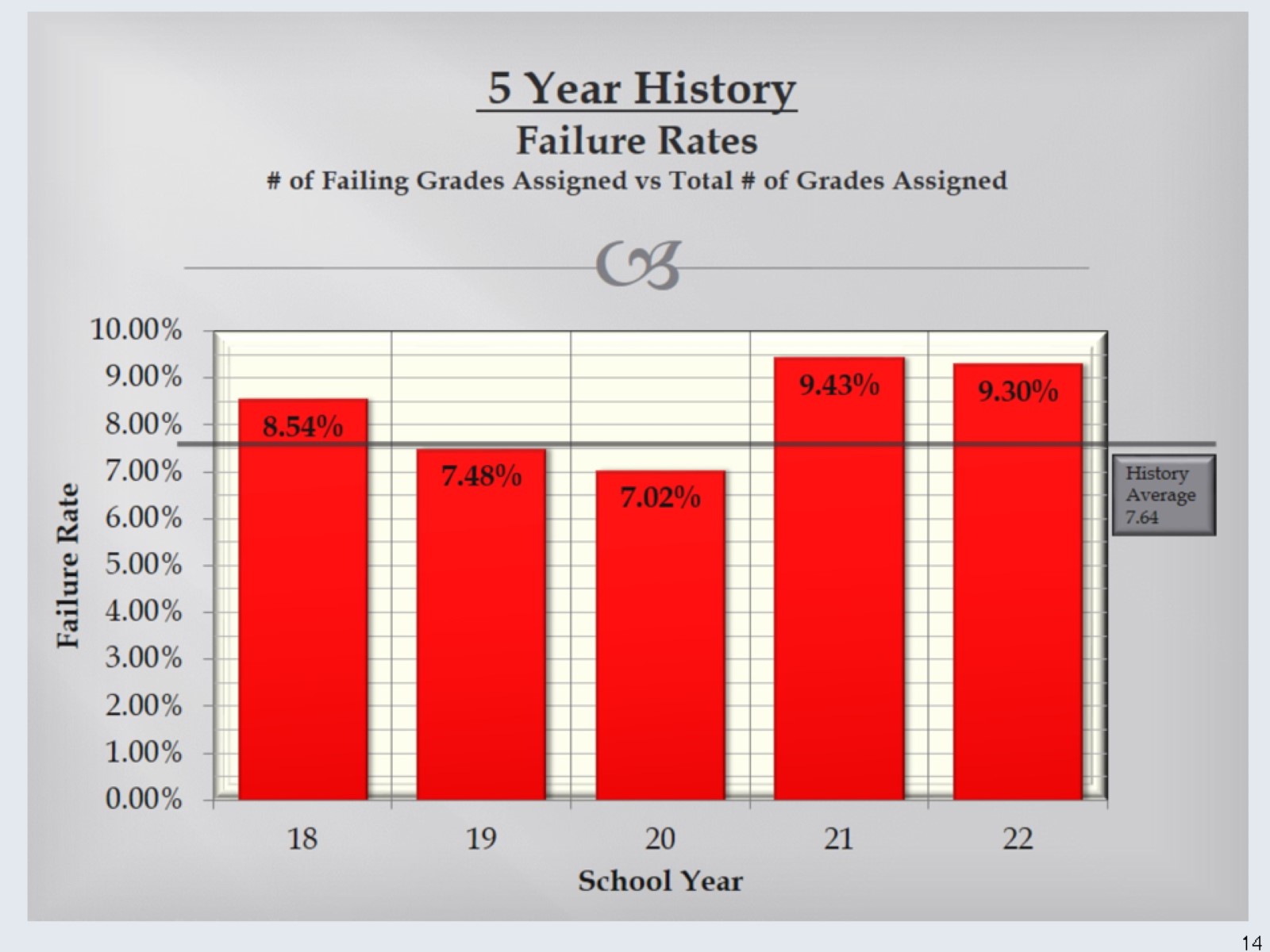 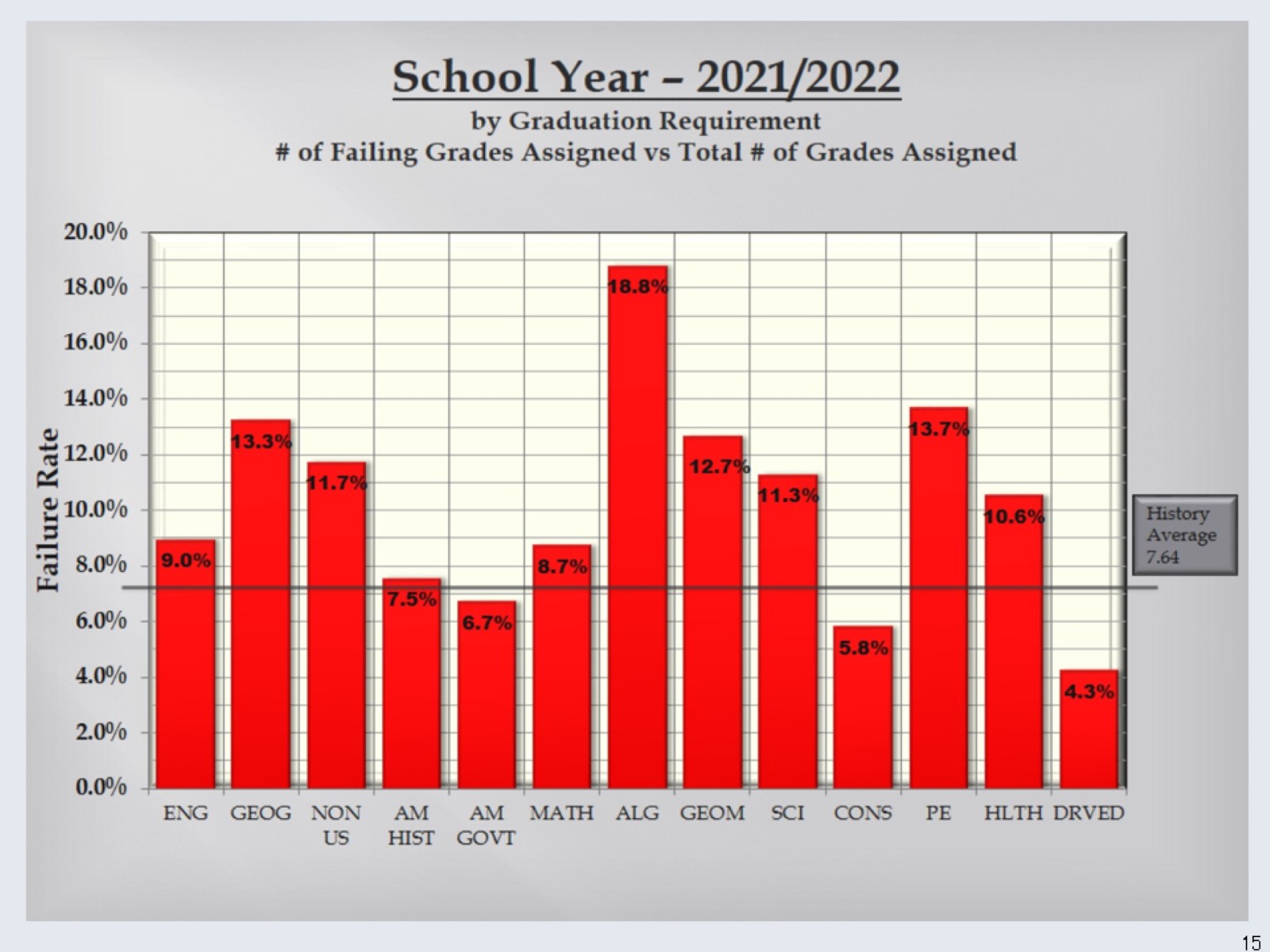 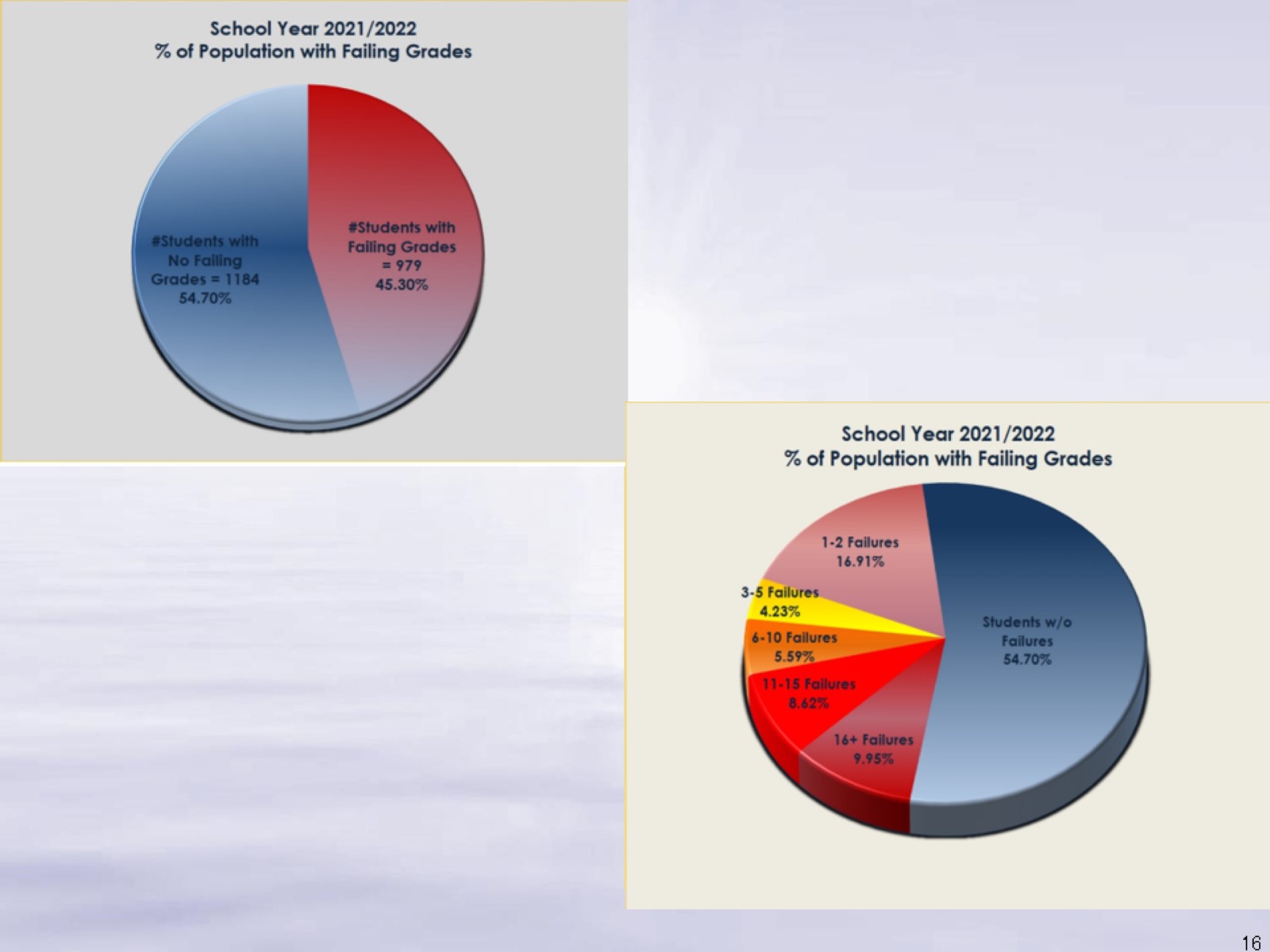 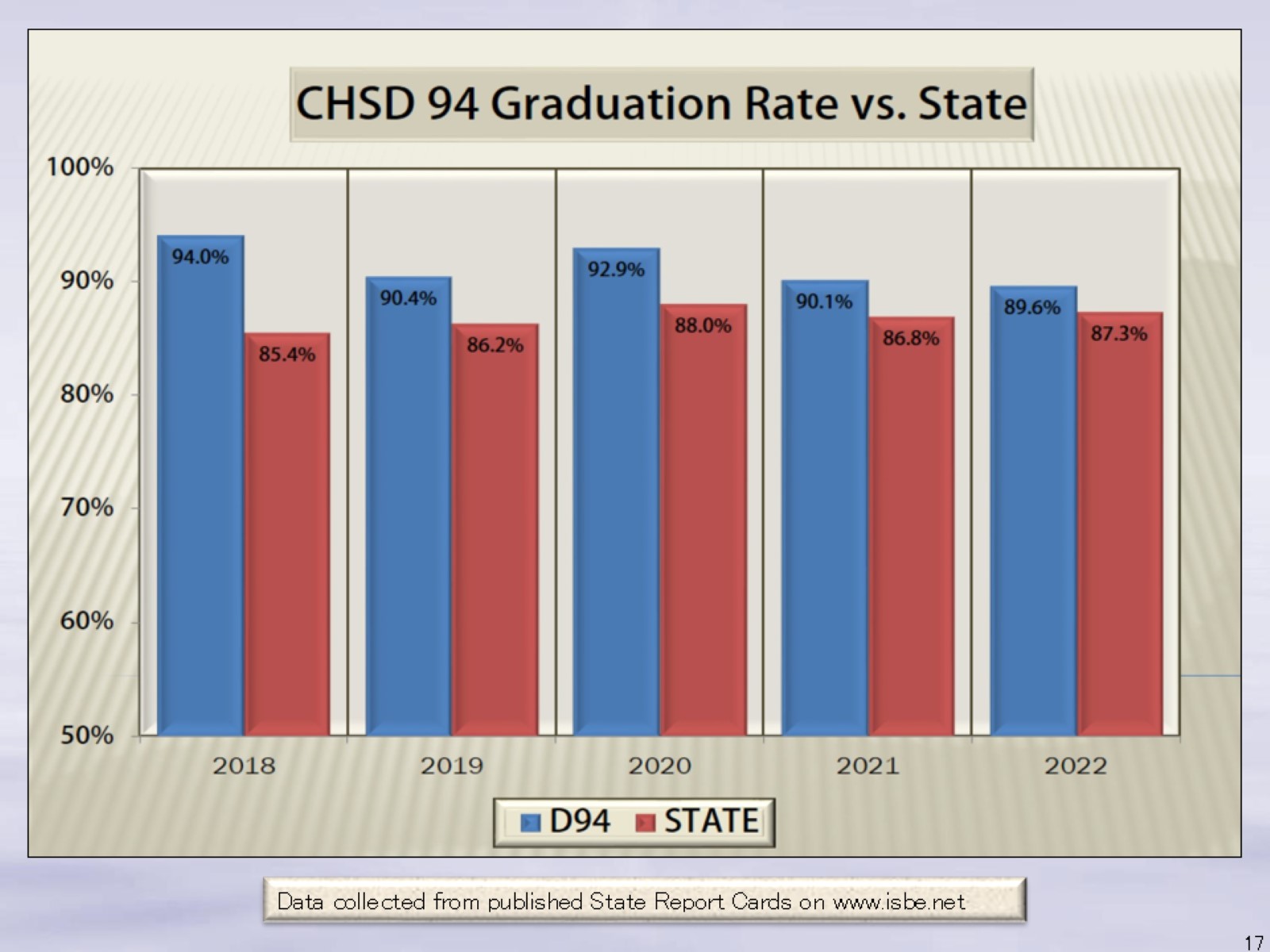 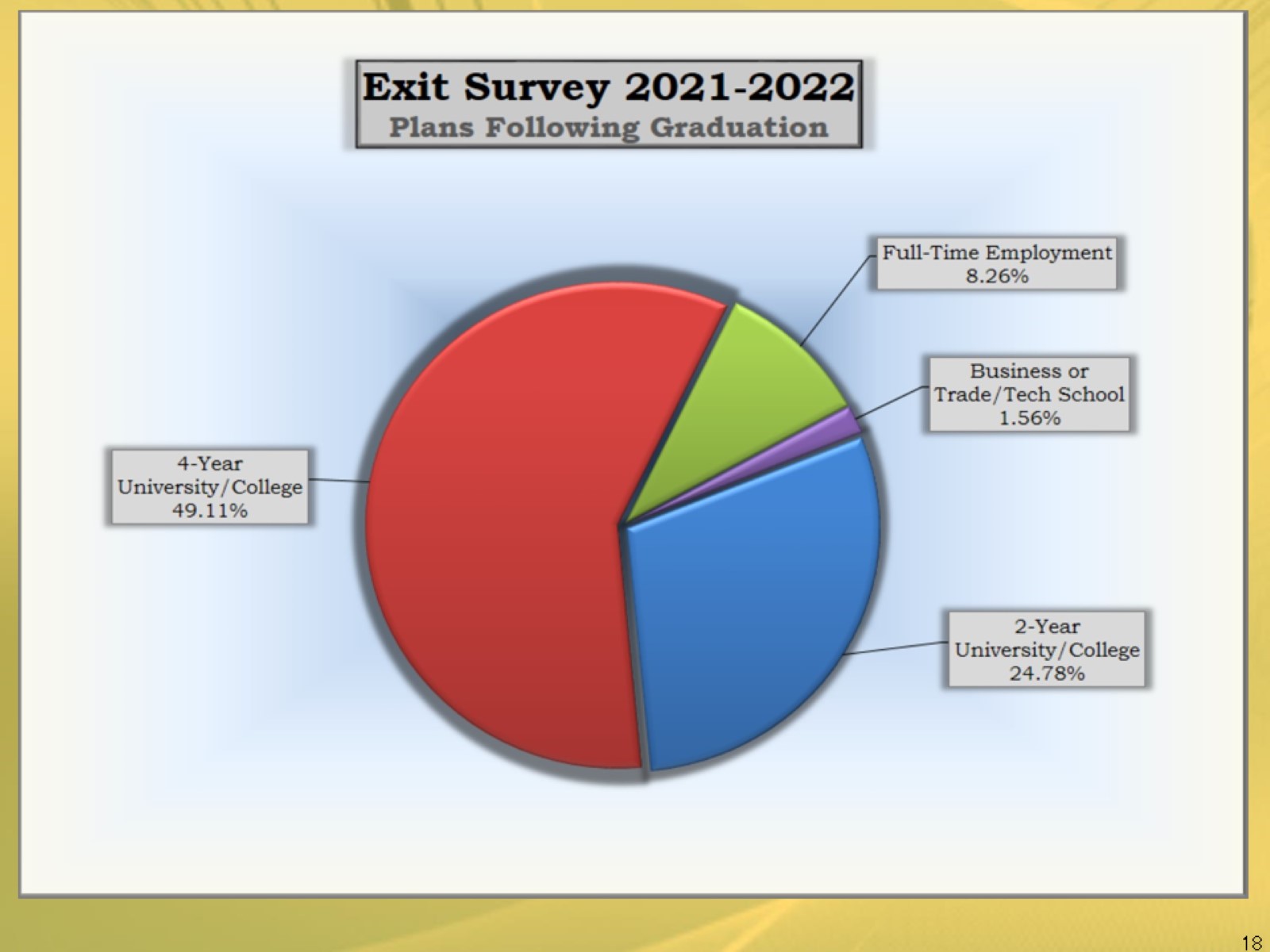 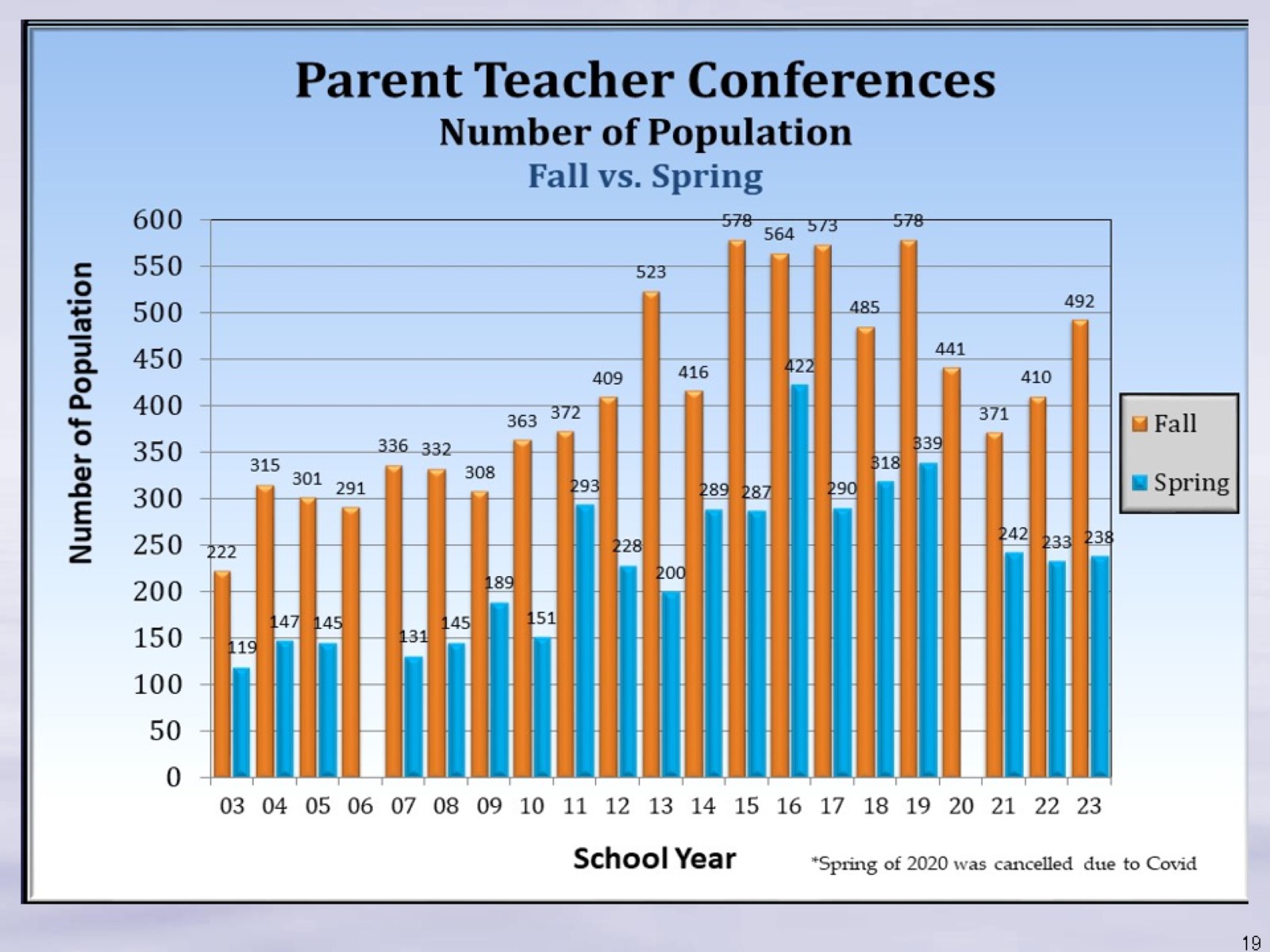 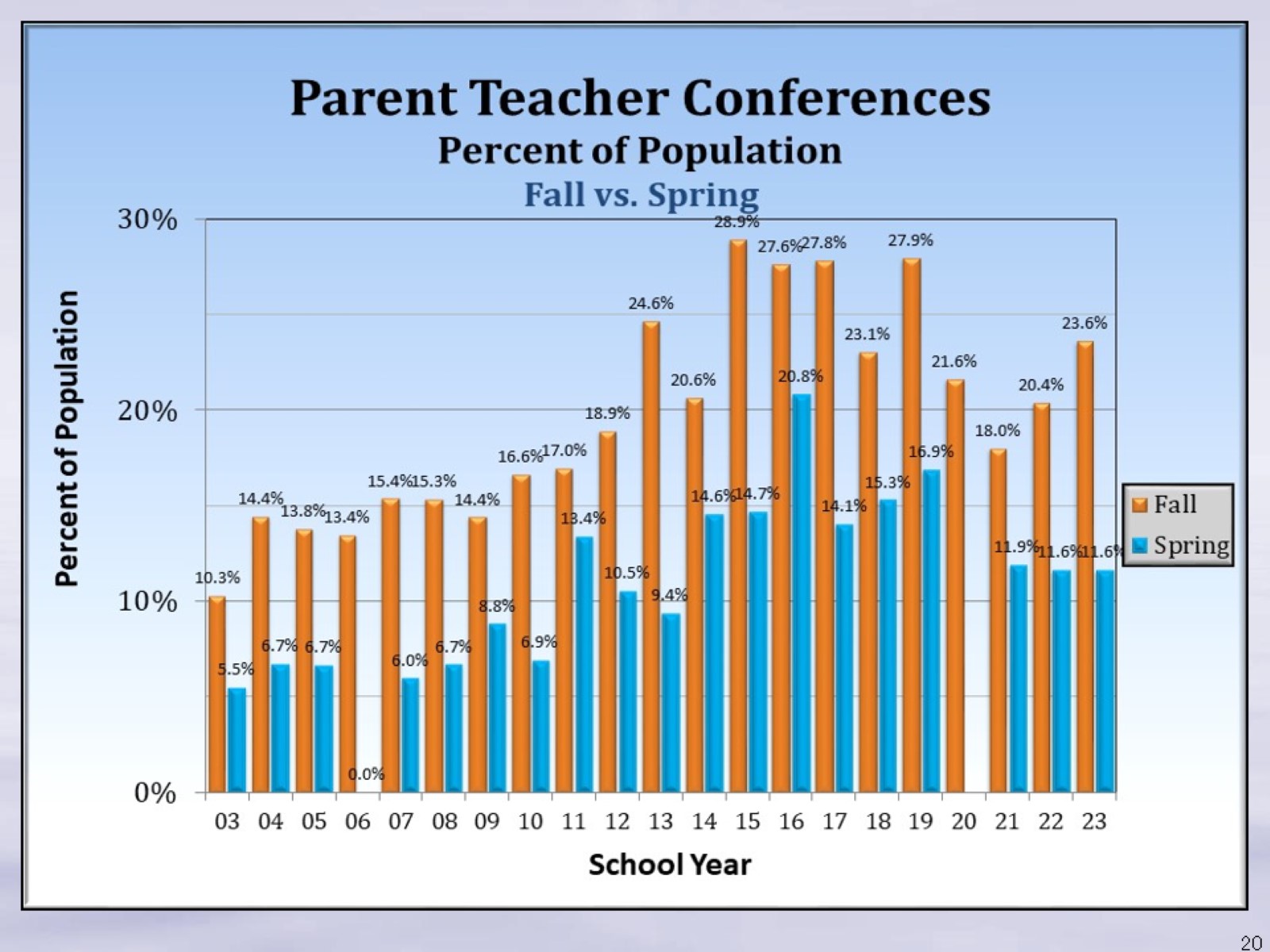 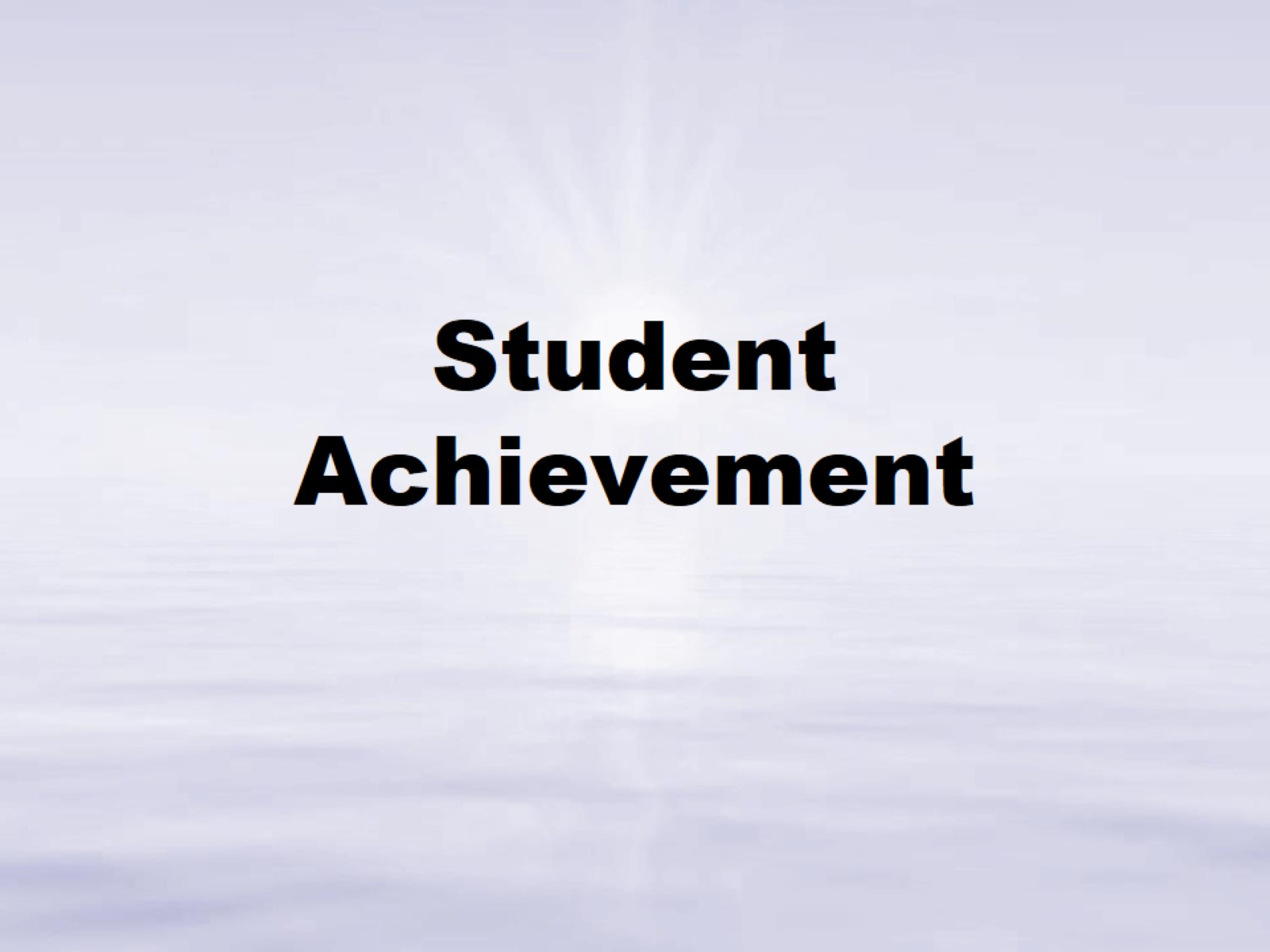 StudentAchievement
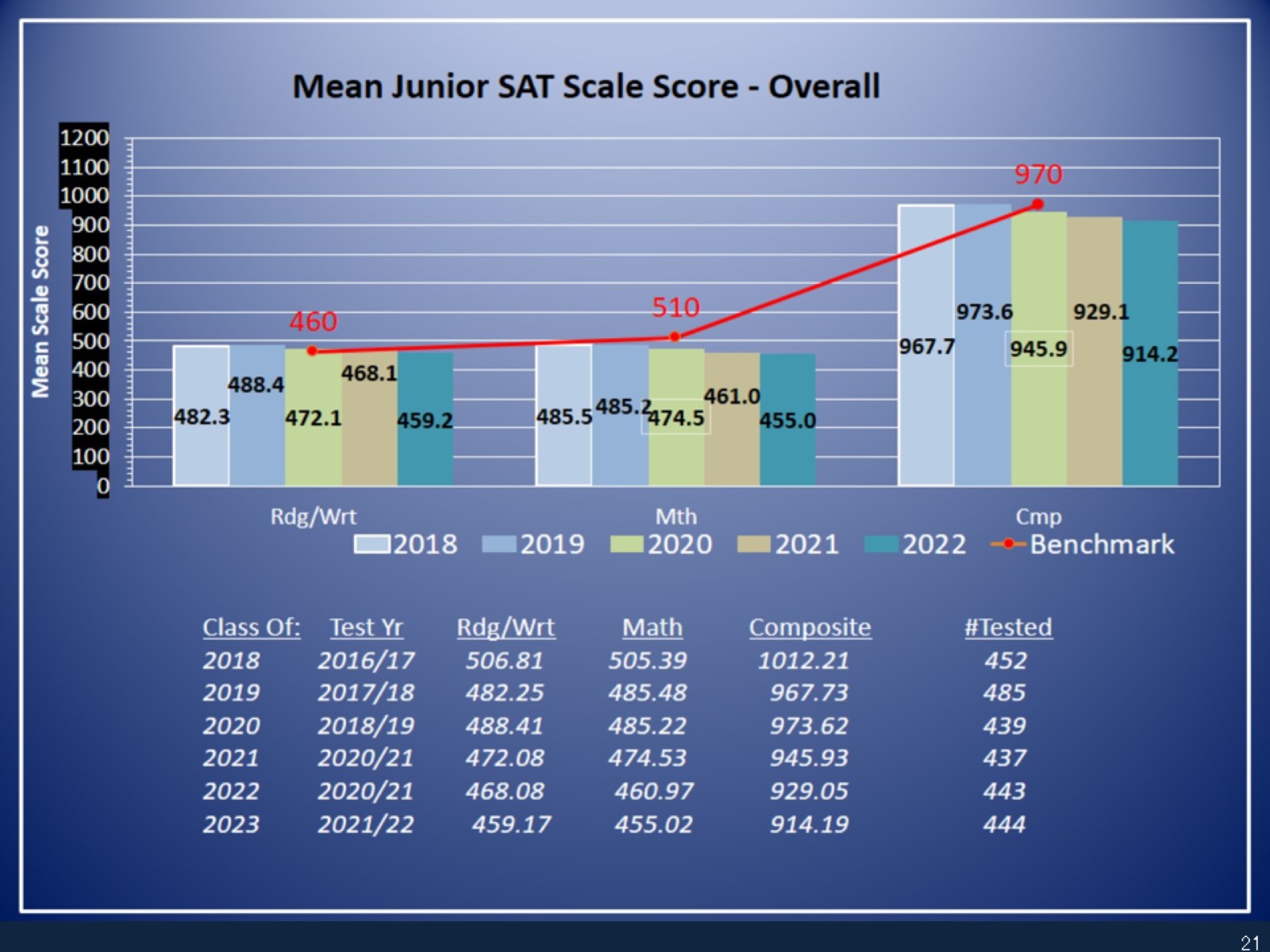 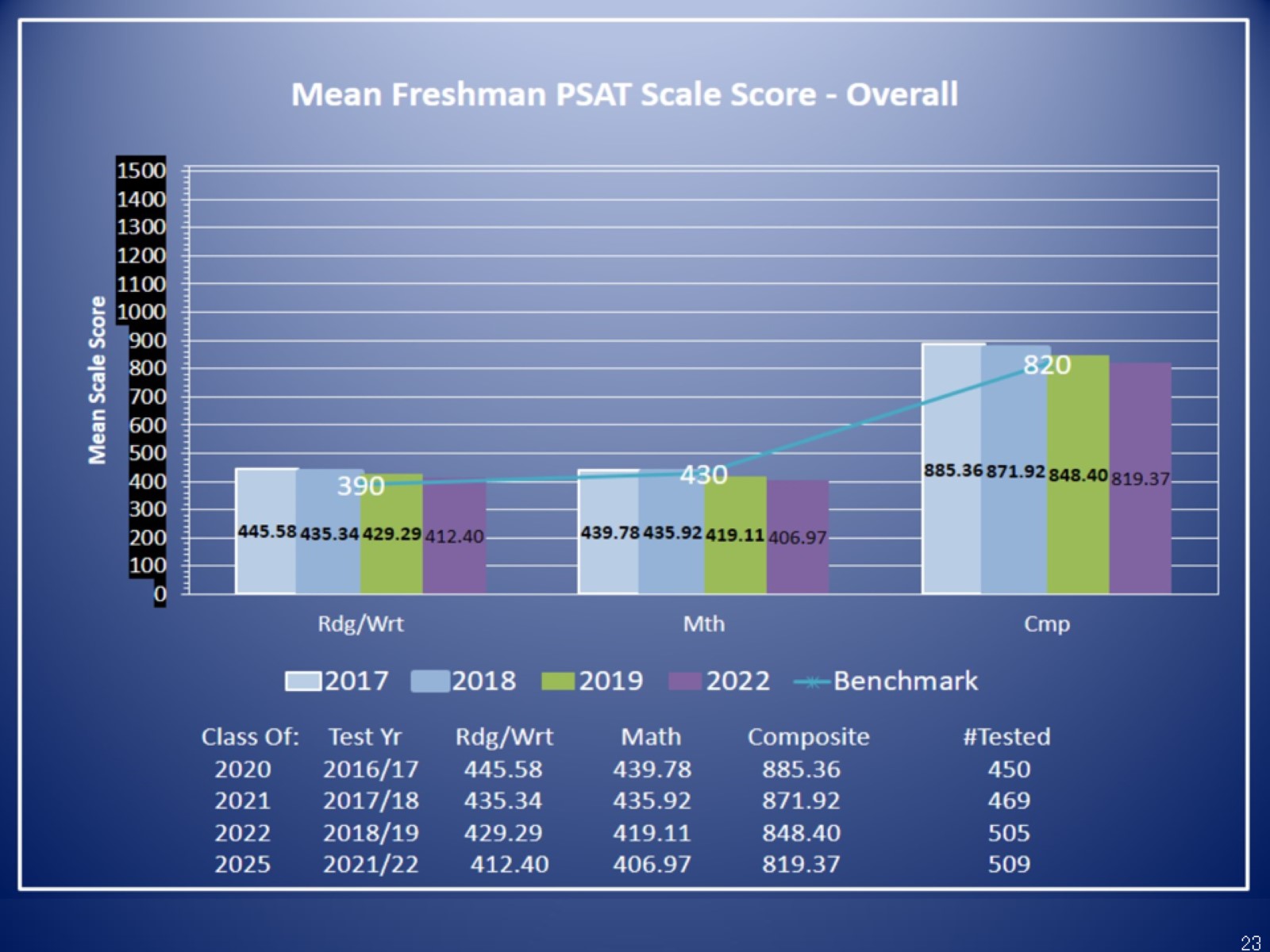 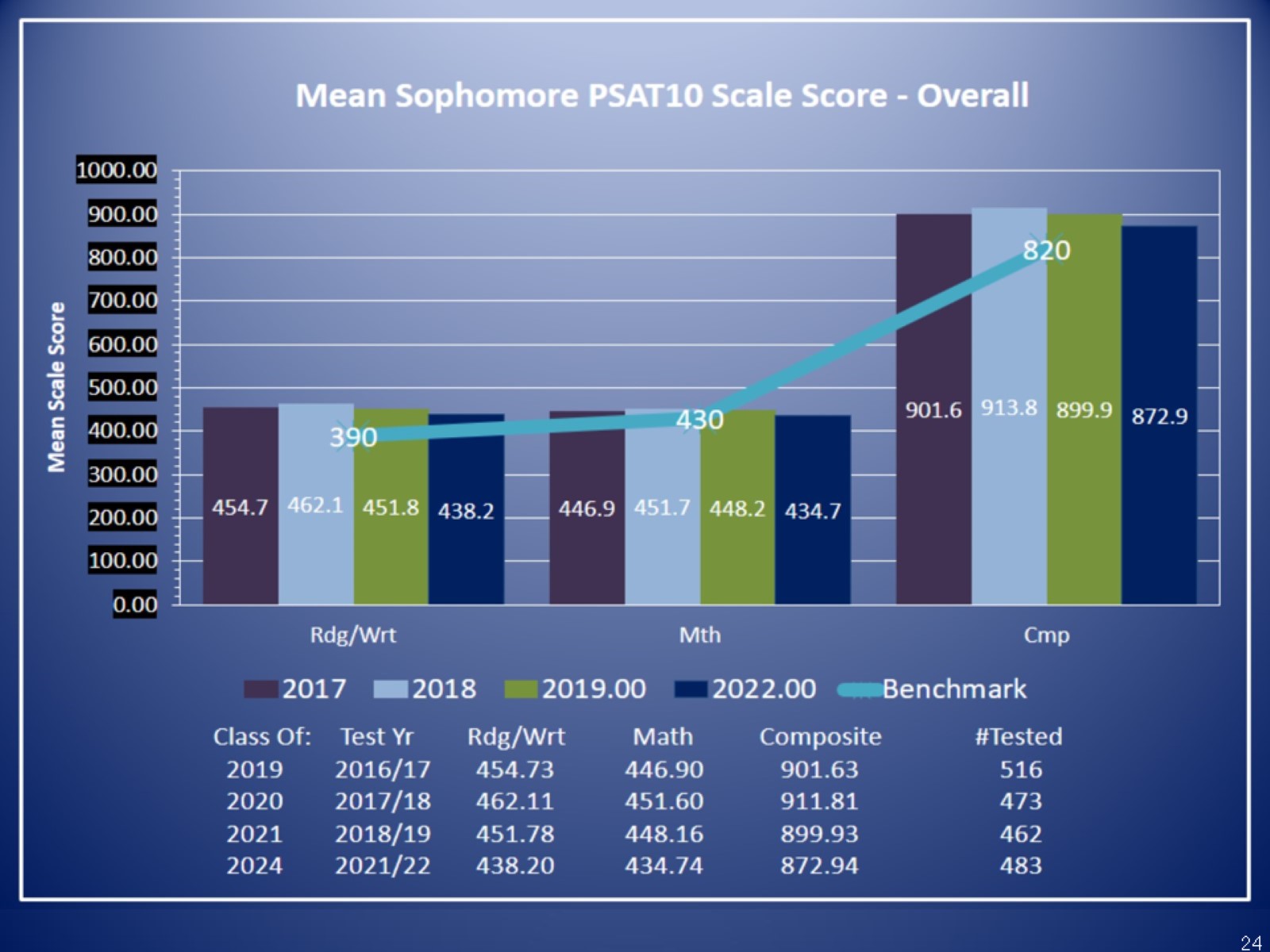 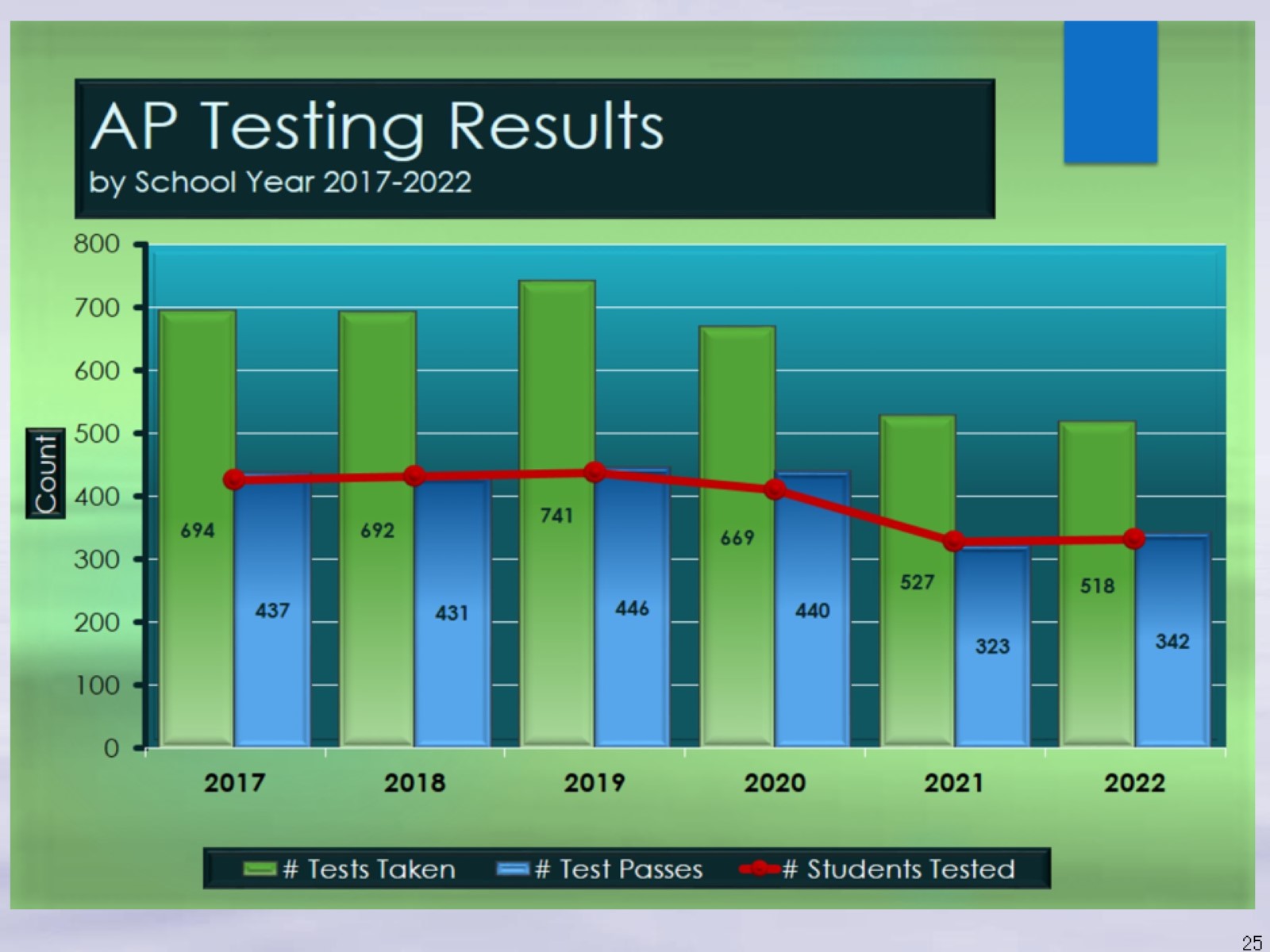 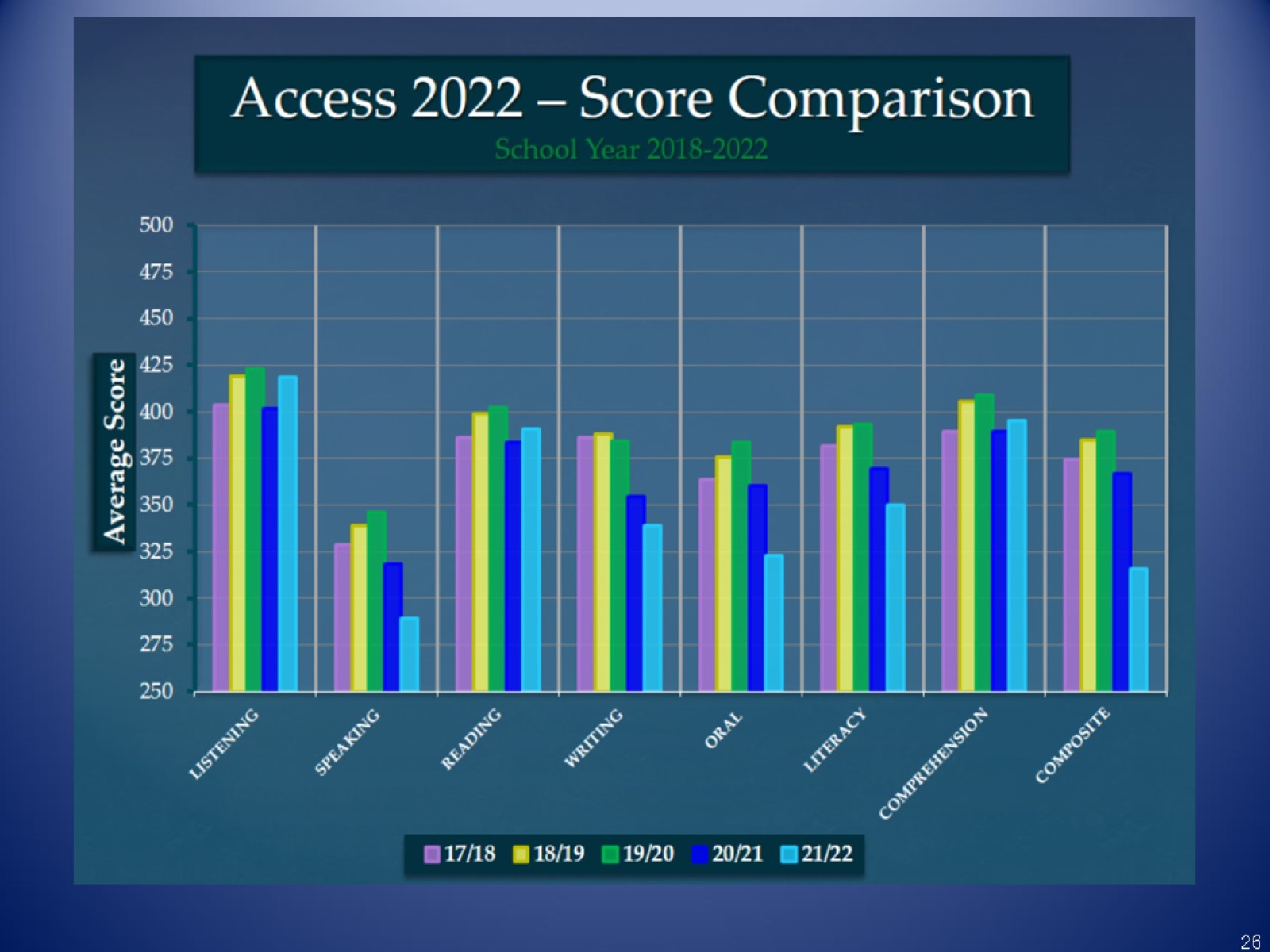 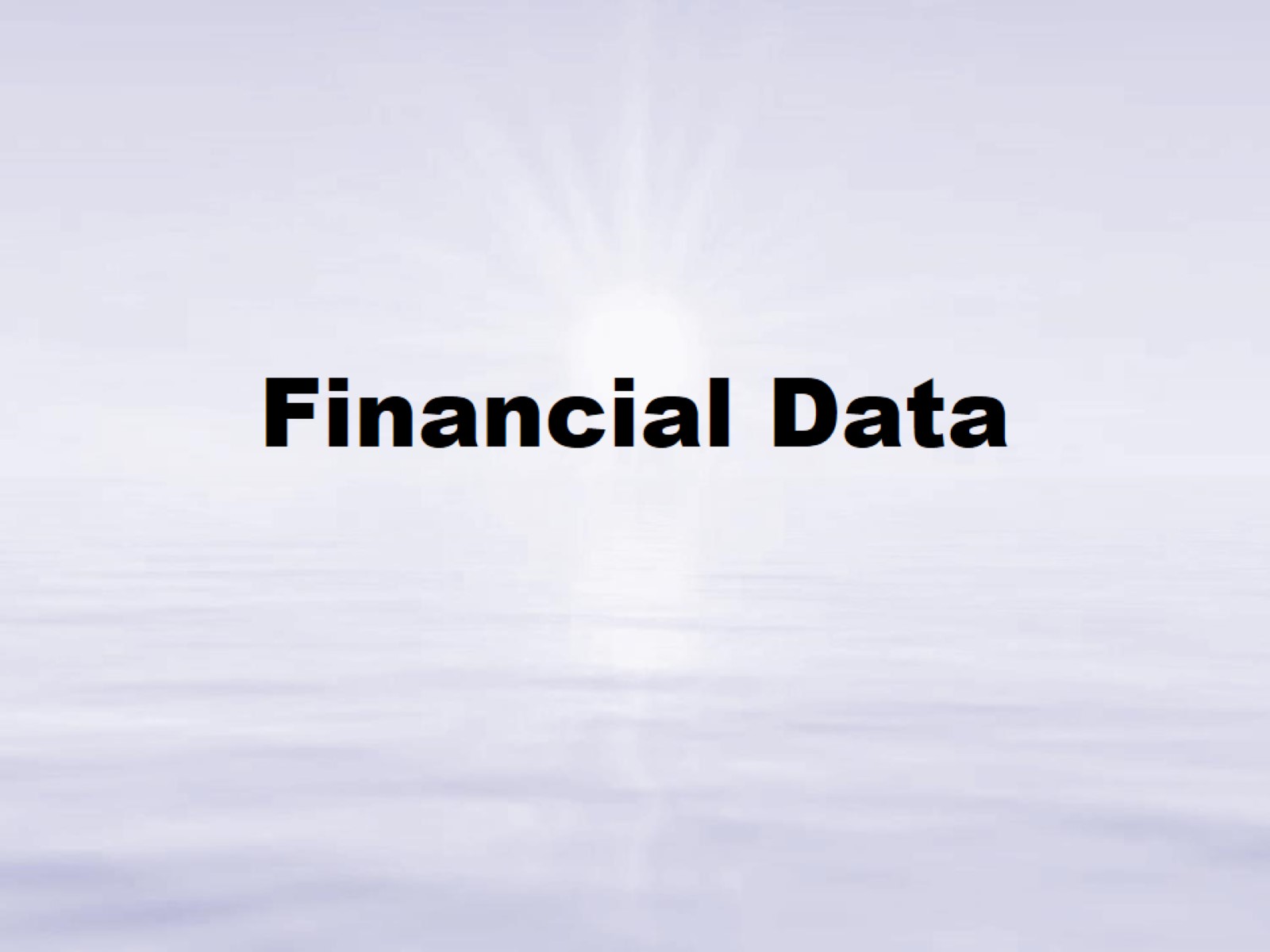 Financial Data
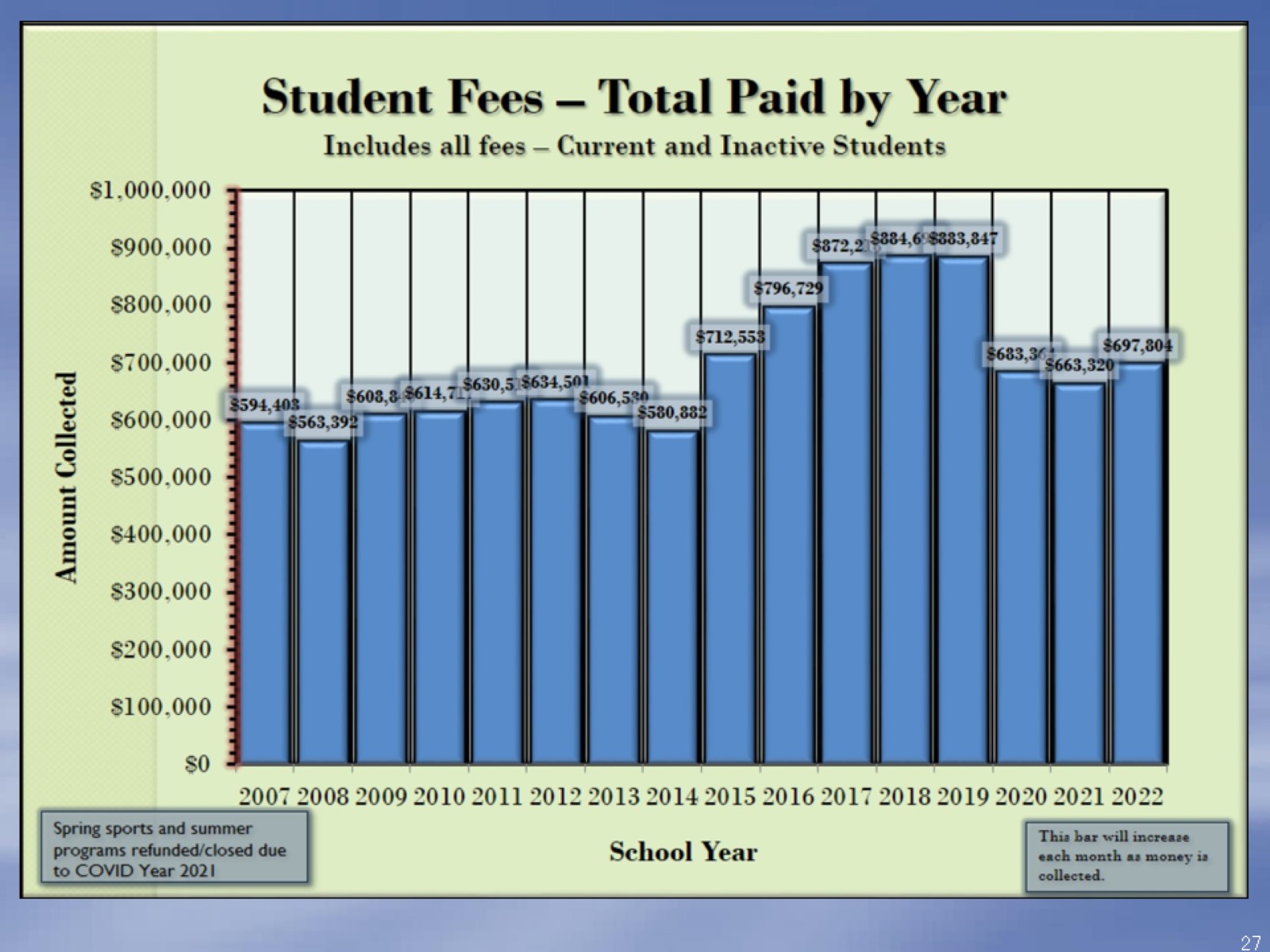 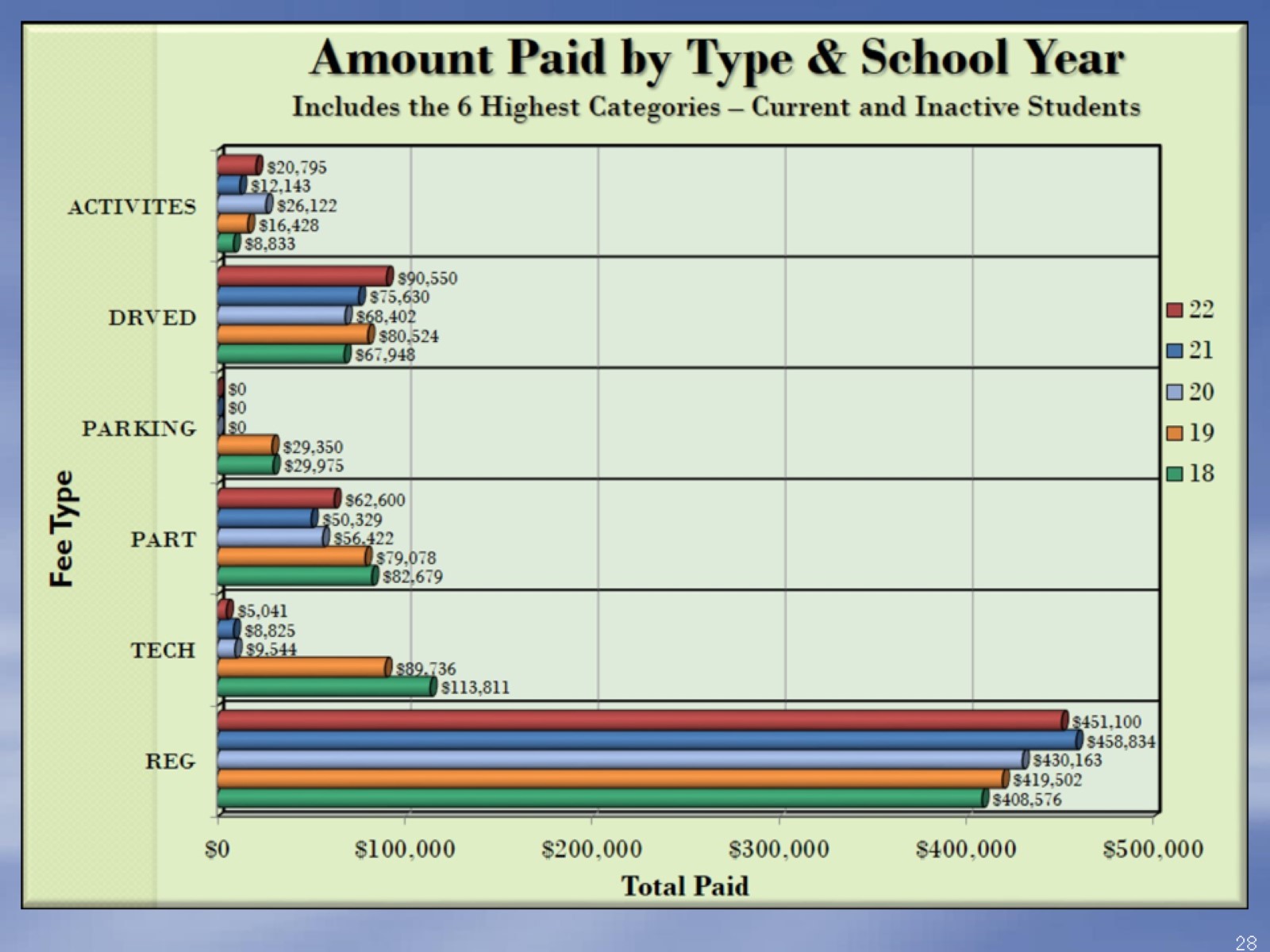